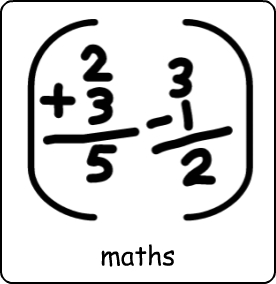 Learning objective
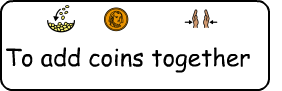 Key words
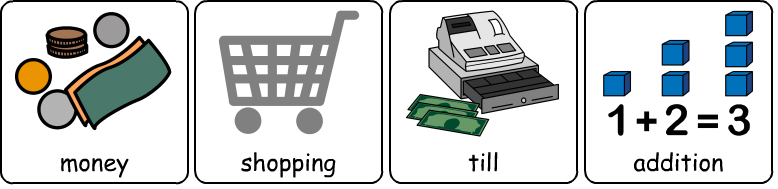 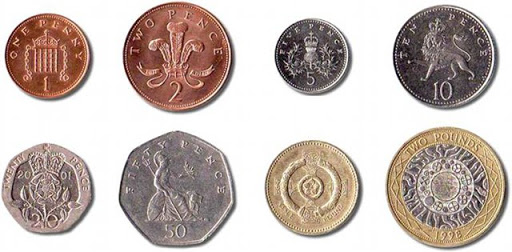 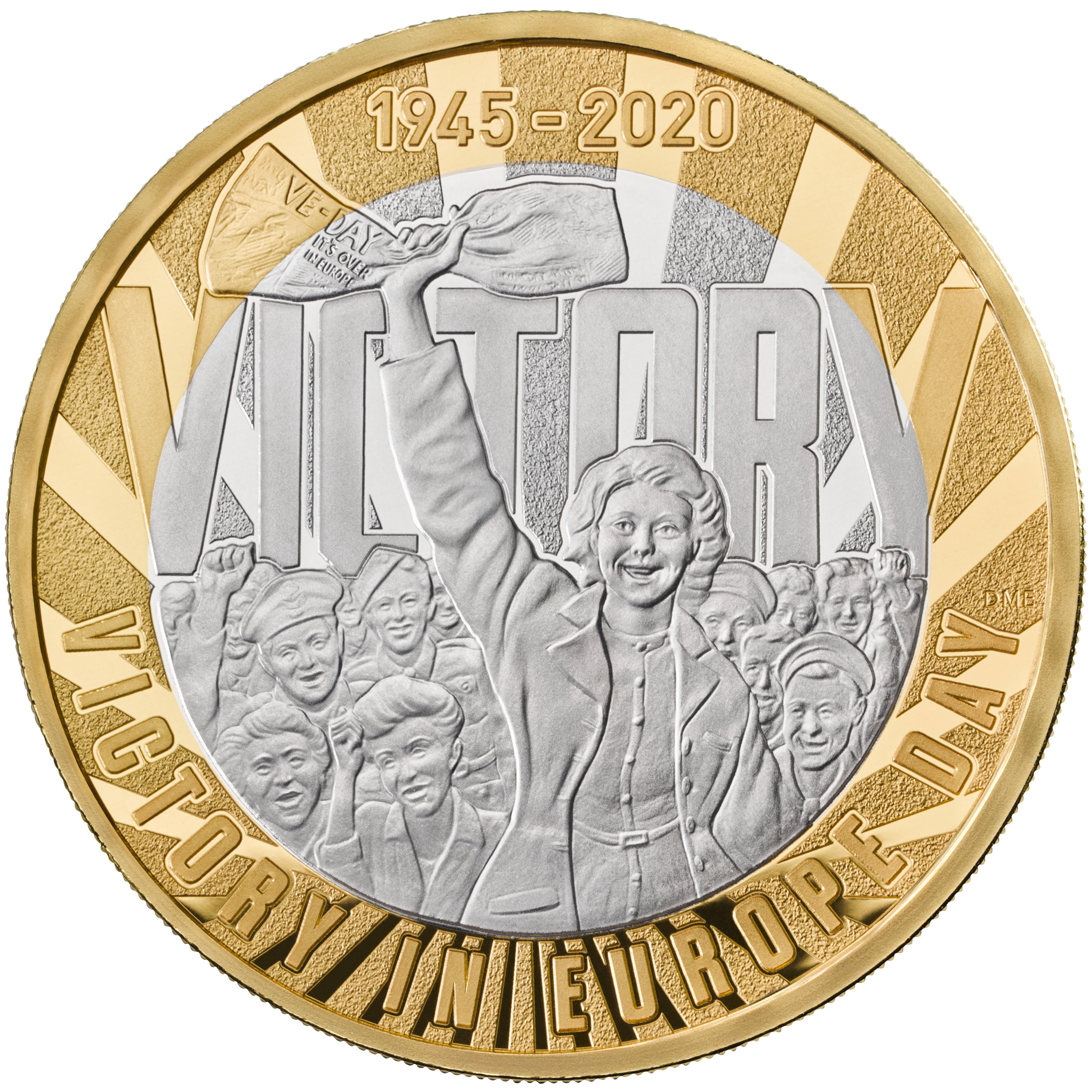 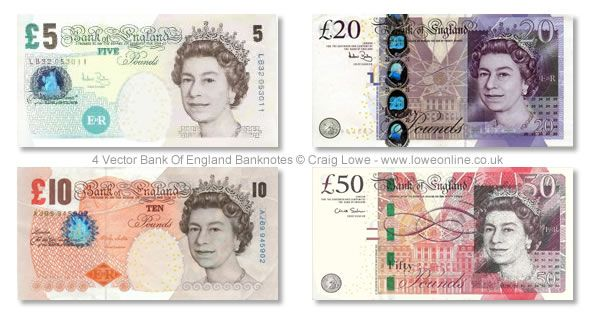 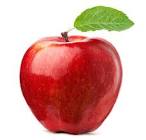 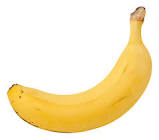 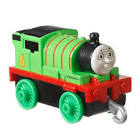 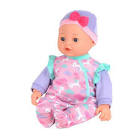 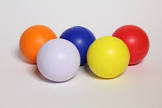 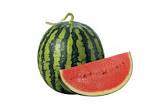 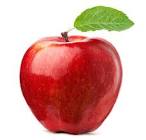 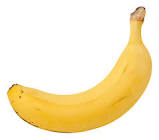 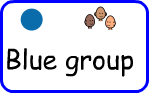 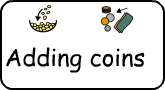 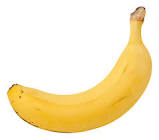 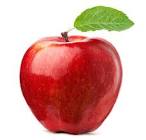 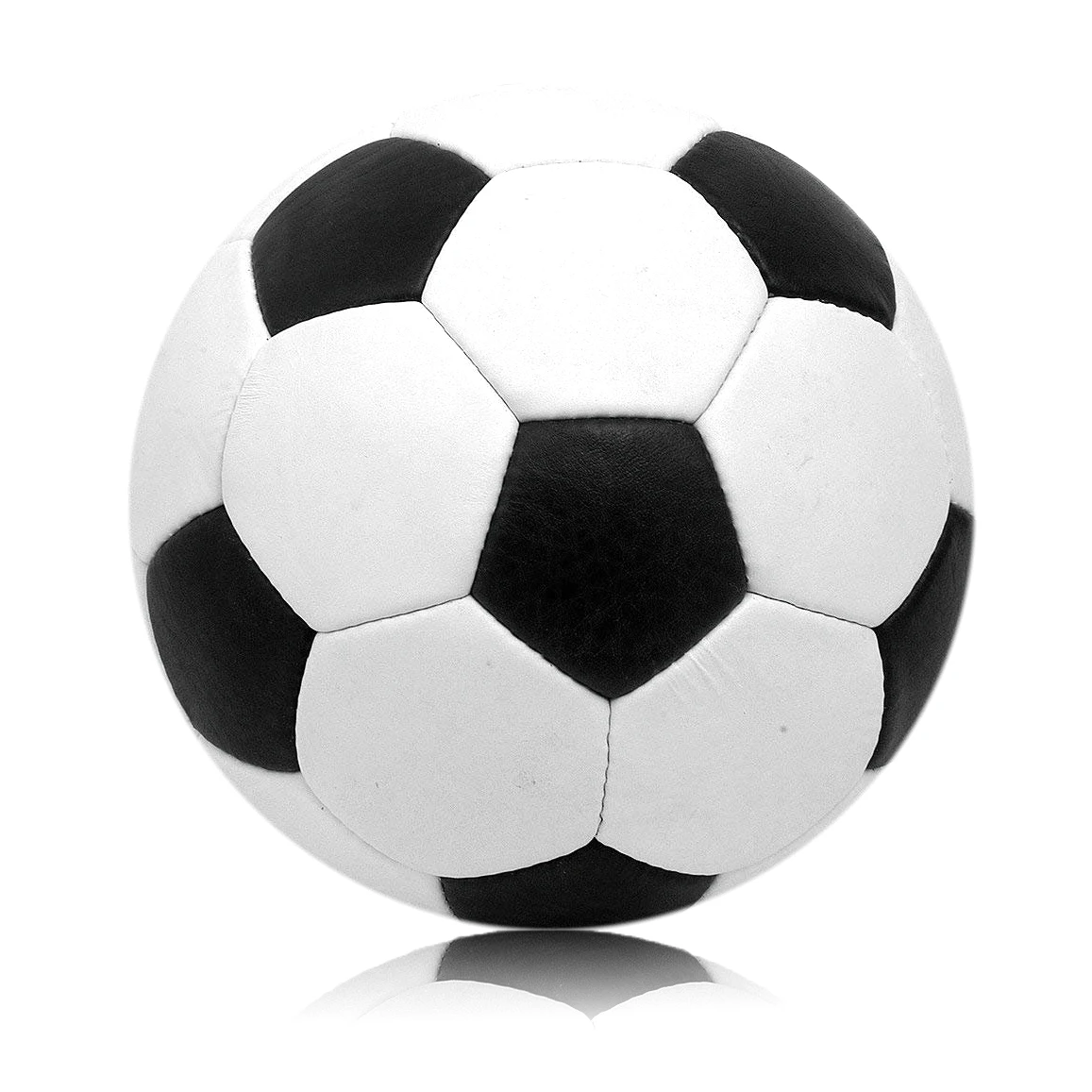 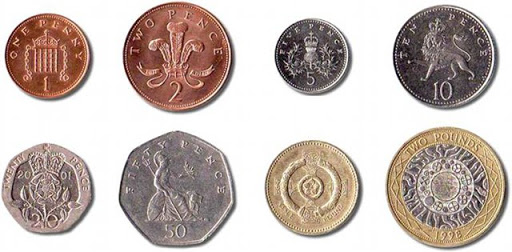 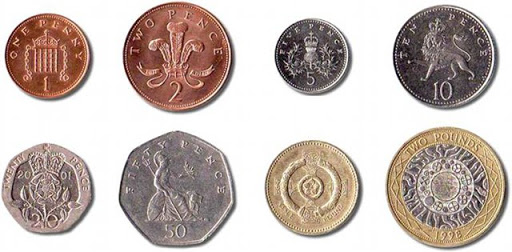 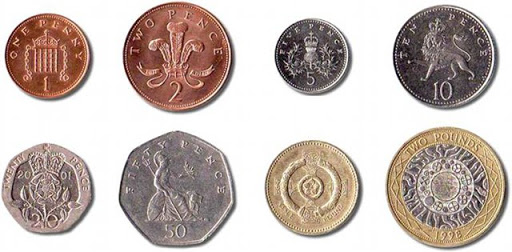 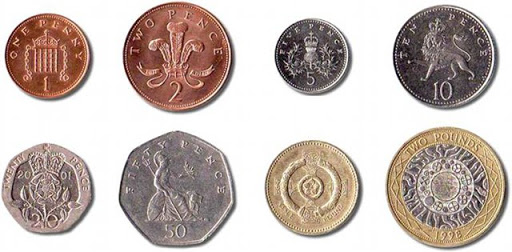 = 10p
+
+
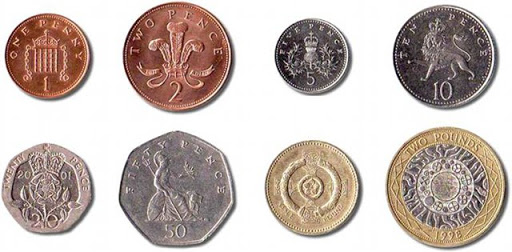 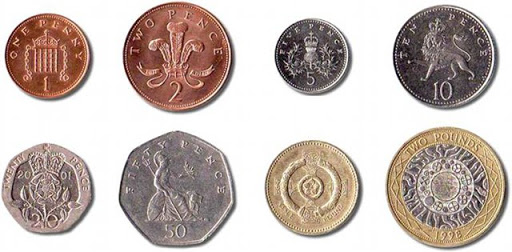 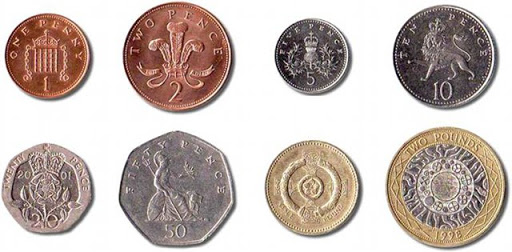 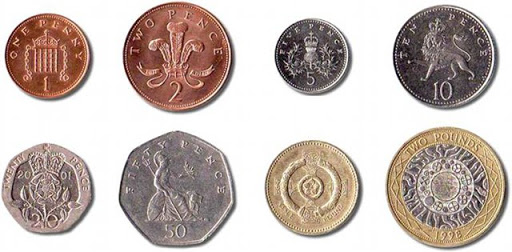 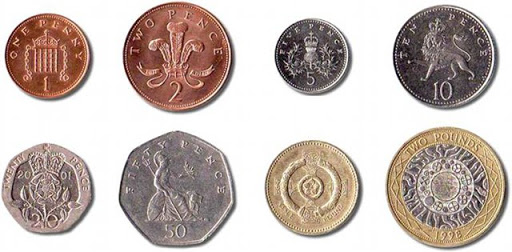 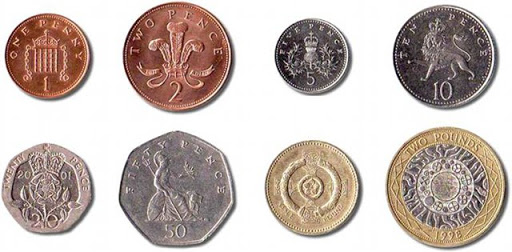 2p
4p
4p
Add the prices together
Add the prices together
￼ +    ￼     =
        5p                            7p
￼ +    ￼     =
        5p                            7p
￼    +     ￼     =
        9p                                6p
￼ +￼    =
        4p                            8p
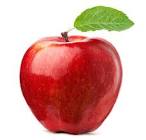 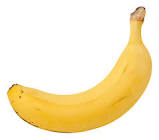 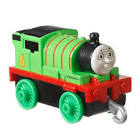 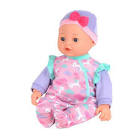 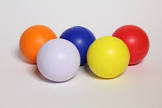 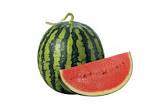 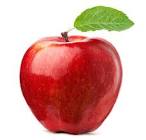 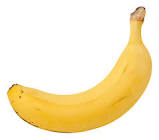 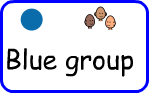 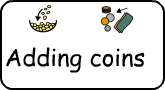 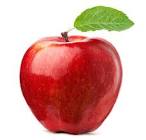 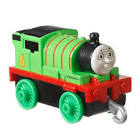 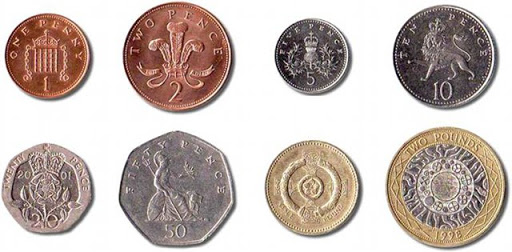 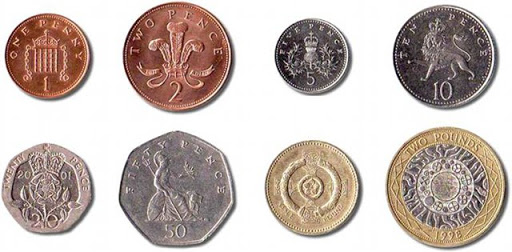 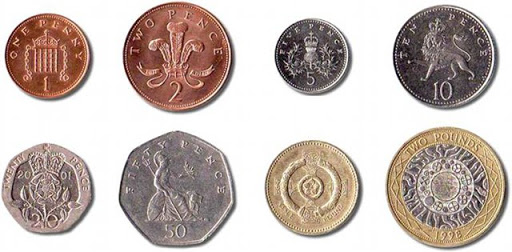 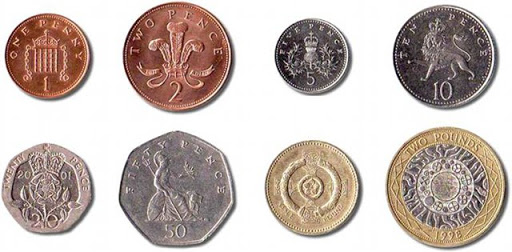 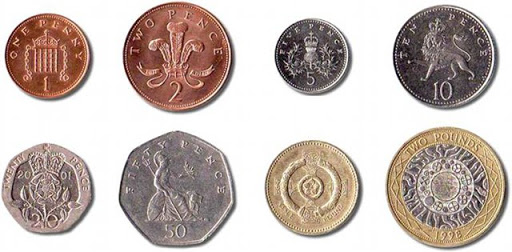 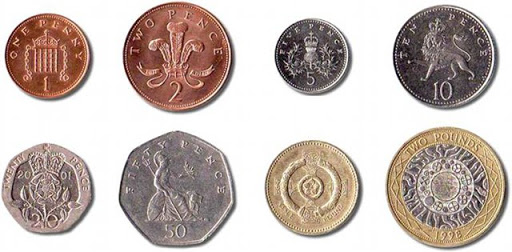 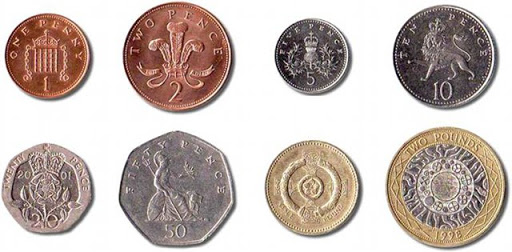 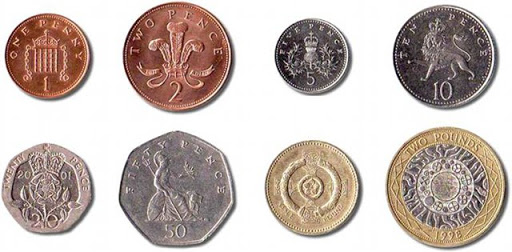 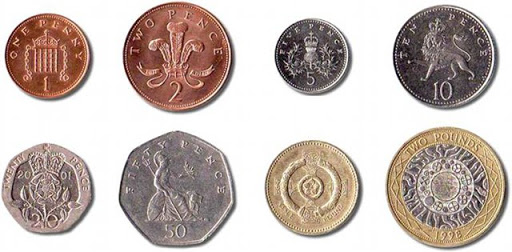 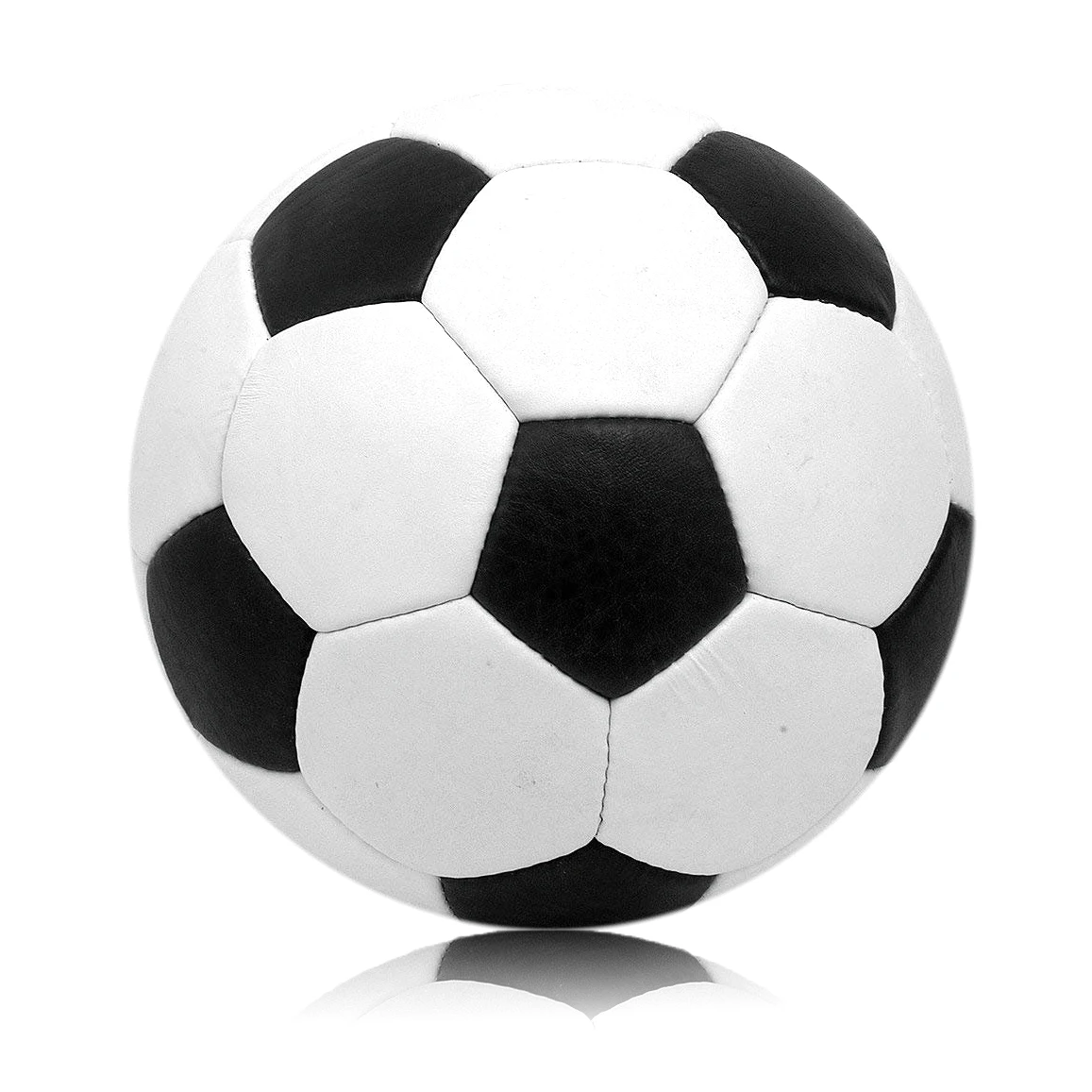 = 16p
+
+
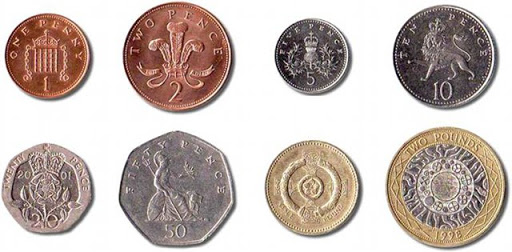 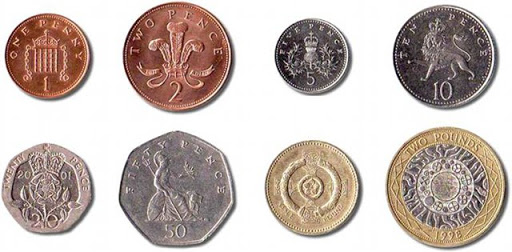 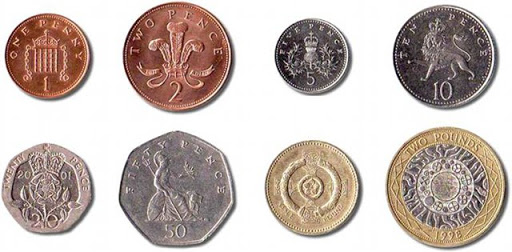 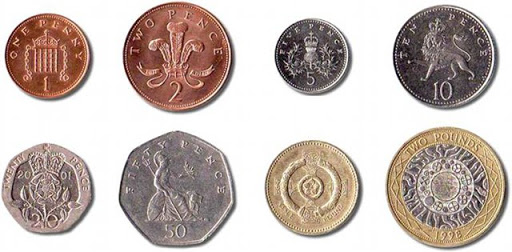 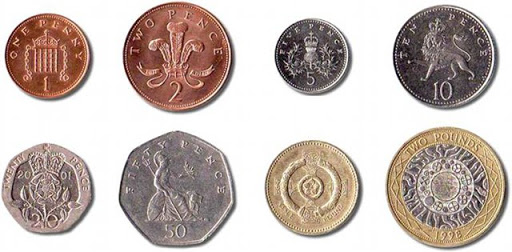 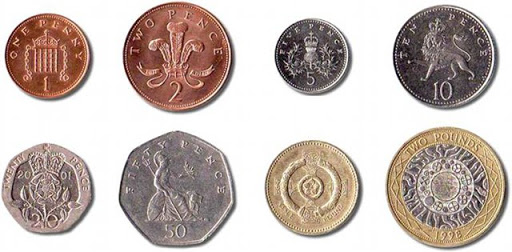 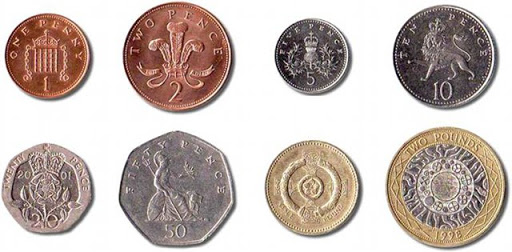 5p
5p
6p
Add the prices together
Add the prices together
￼ +    ￼     =
        5p                            7p
￼ +    ￼     =
        5p                            7p
￼    +     ￼     =
        9p                                6p
￼ +￼    =
        4p                            8p
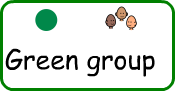 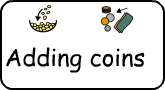 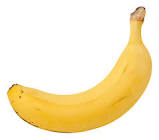 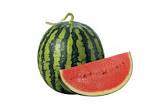 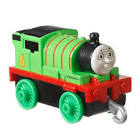 = 24p
+
+
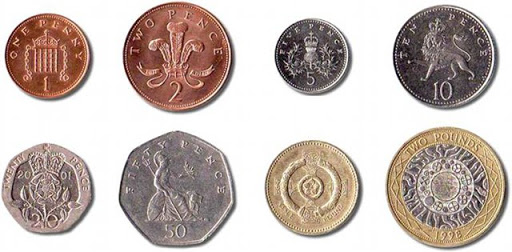 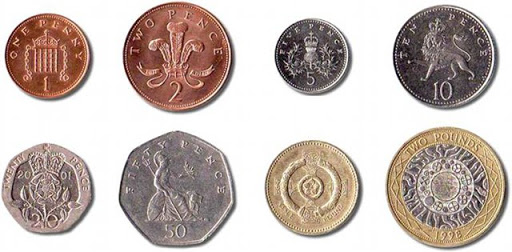 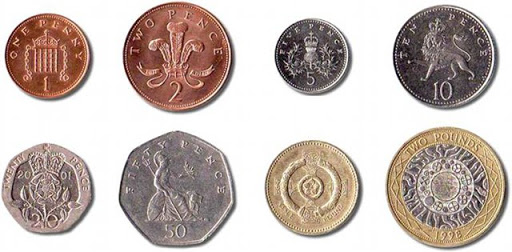 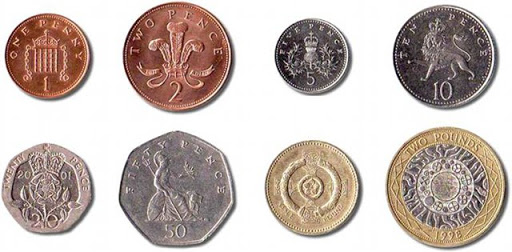 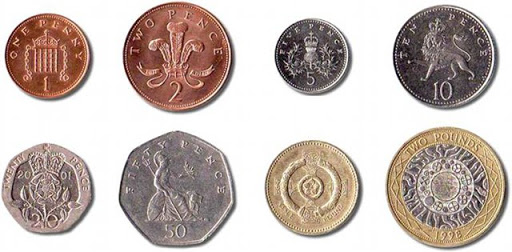 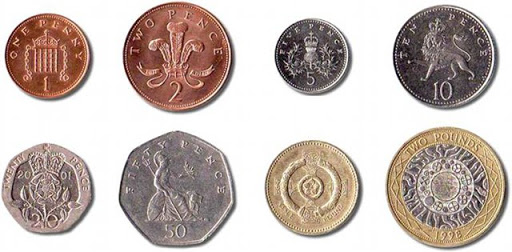 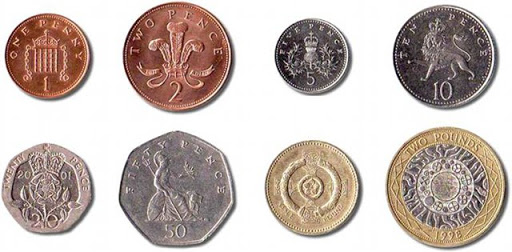 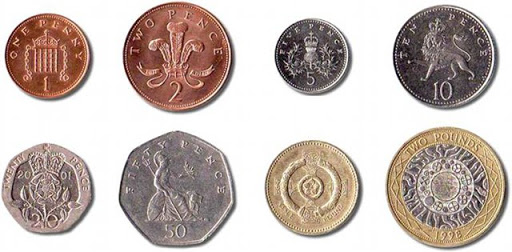 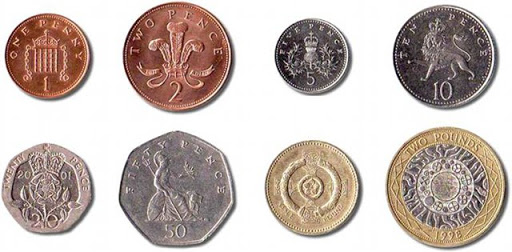 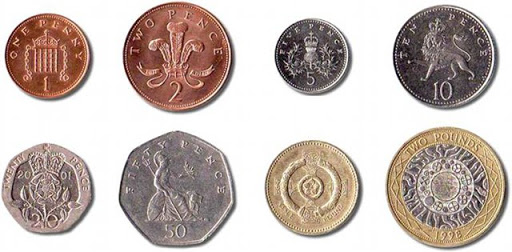 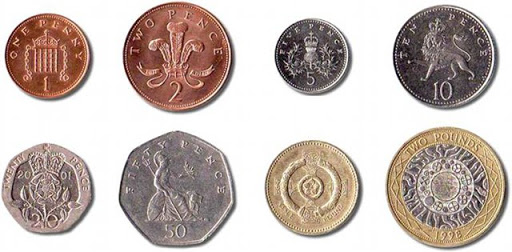 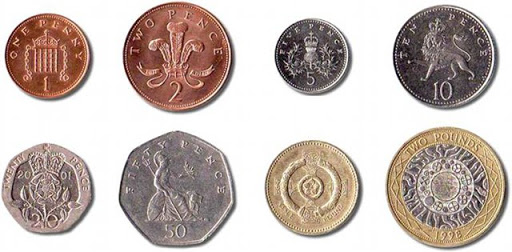 4p
8p
12p
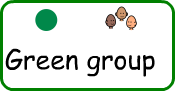 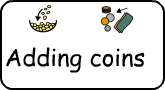 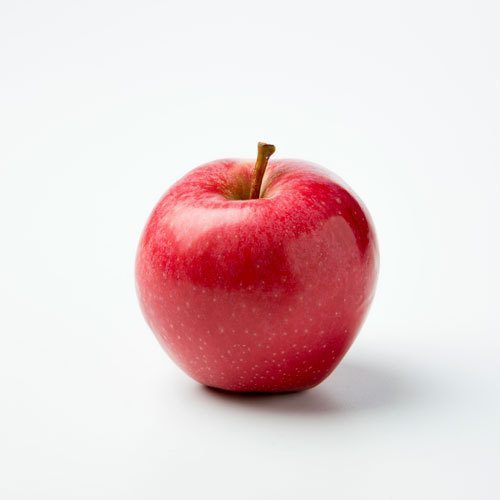 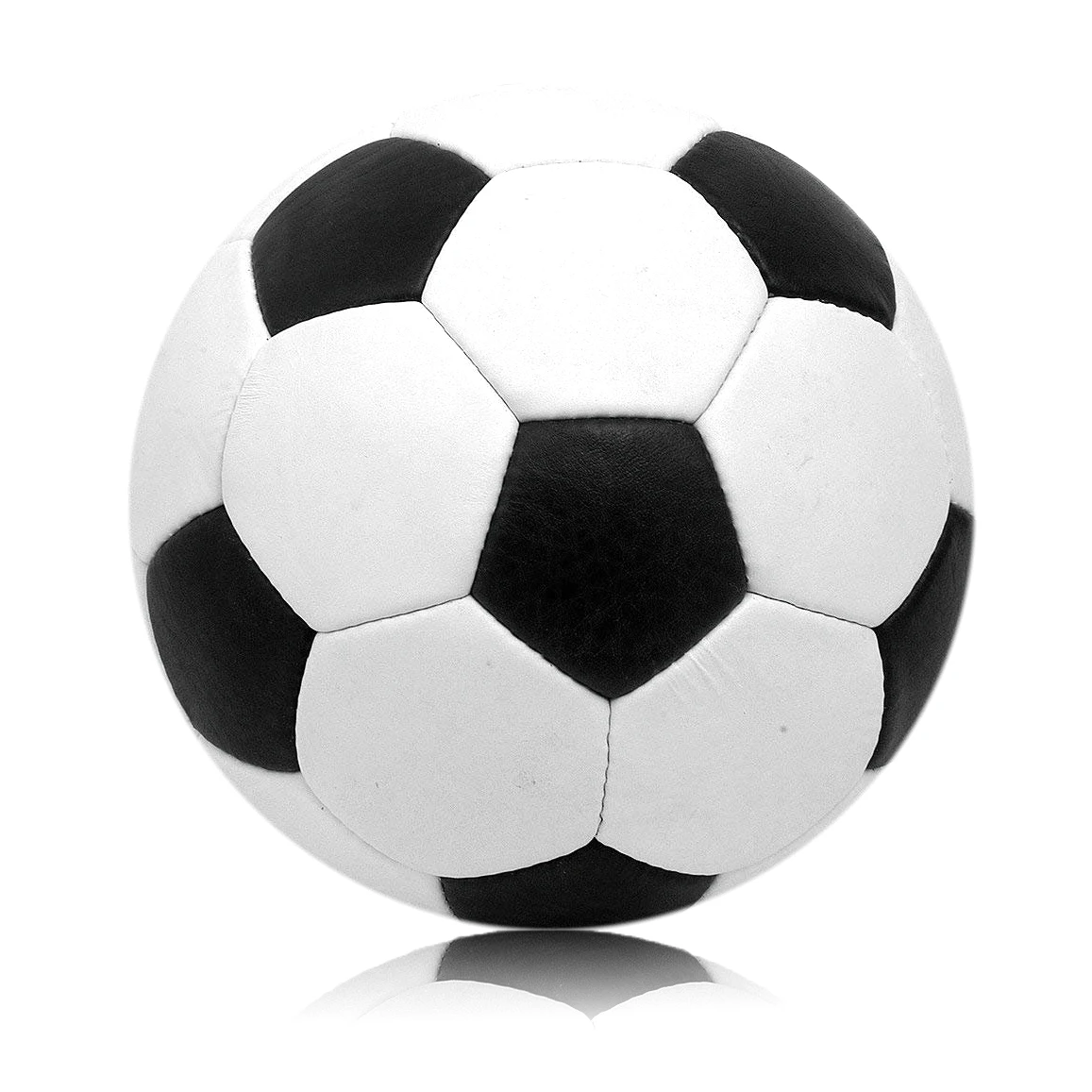 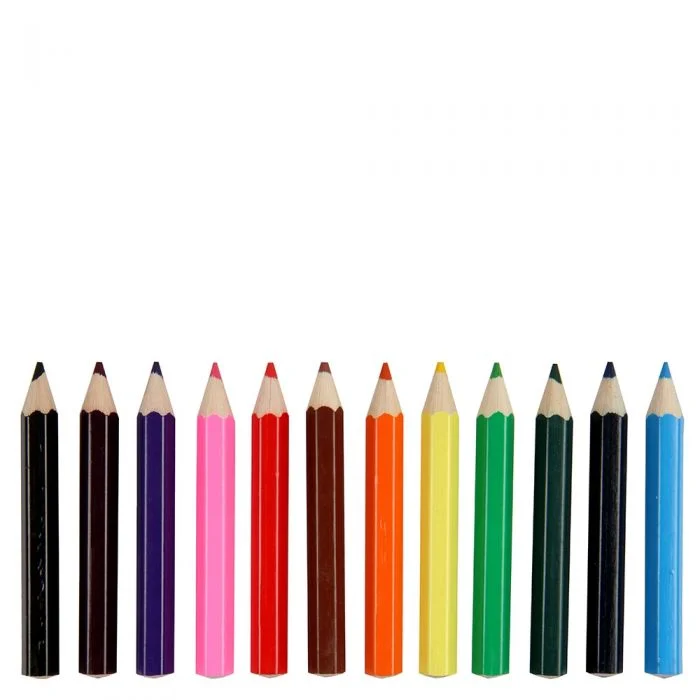 = 34p
+
+
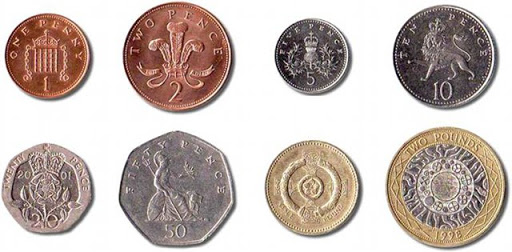 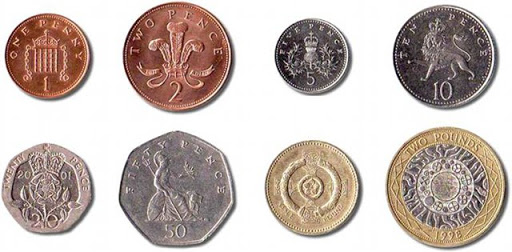 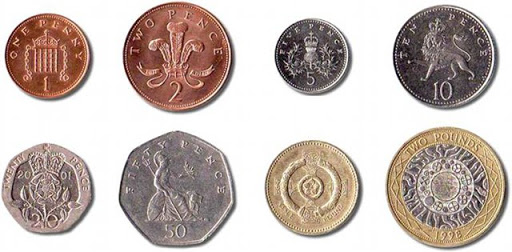 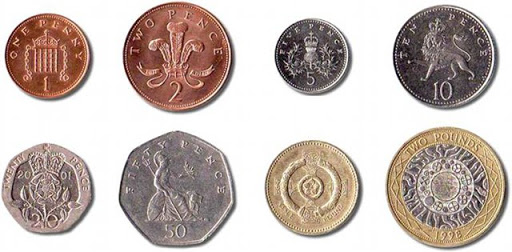 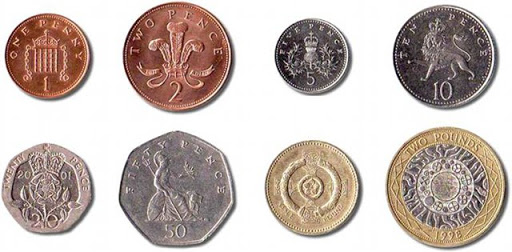 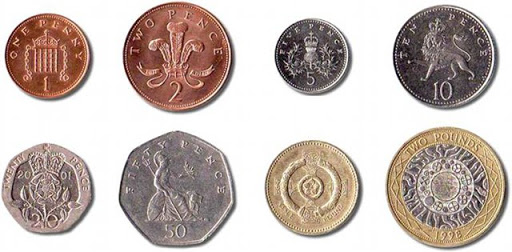 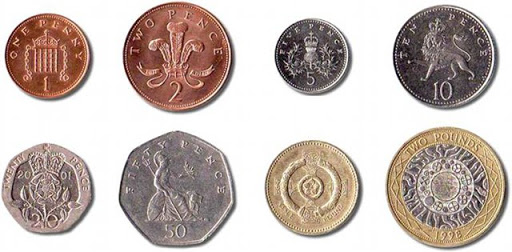 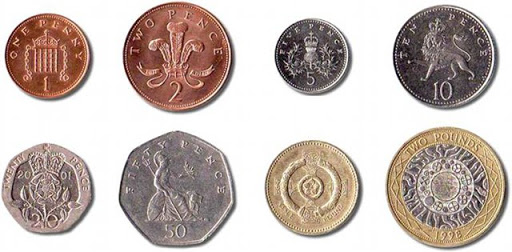 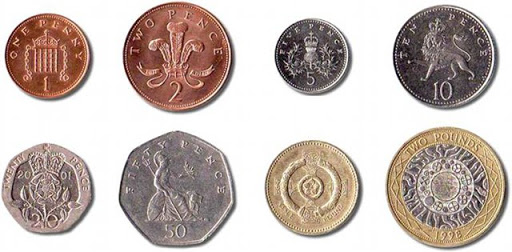 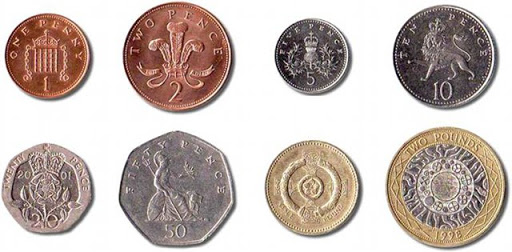 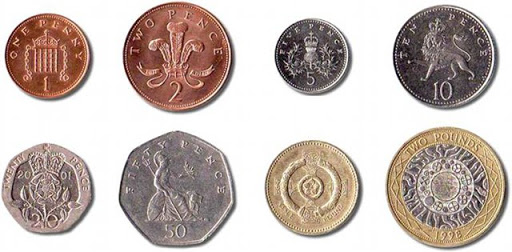 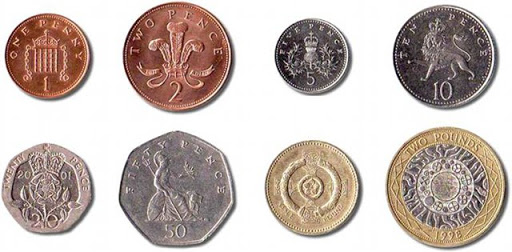 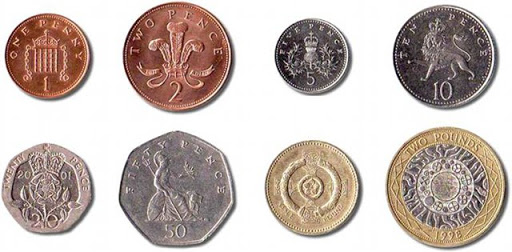 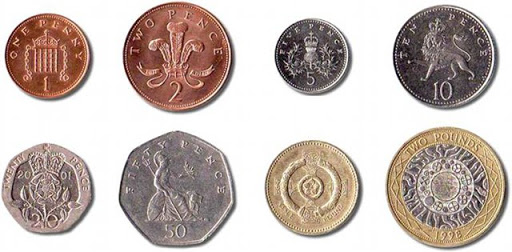 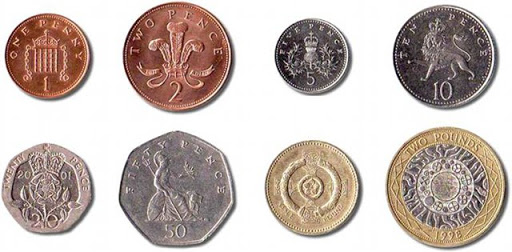 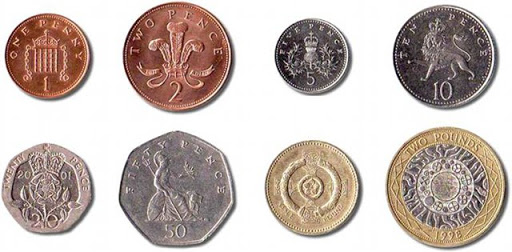 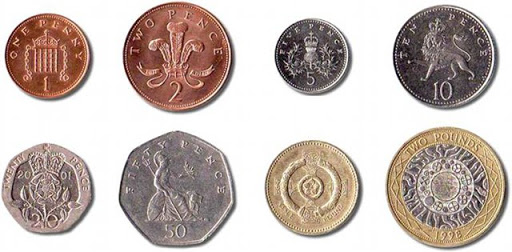 10p
16p
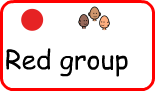 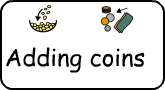 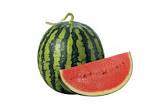 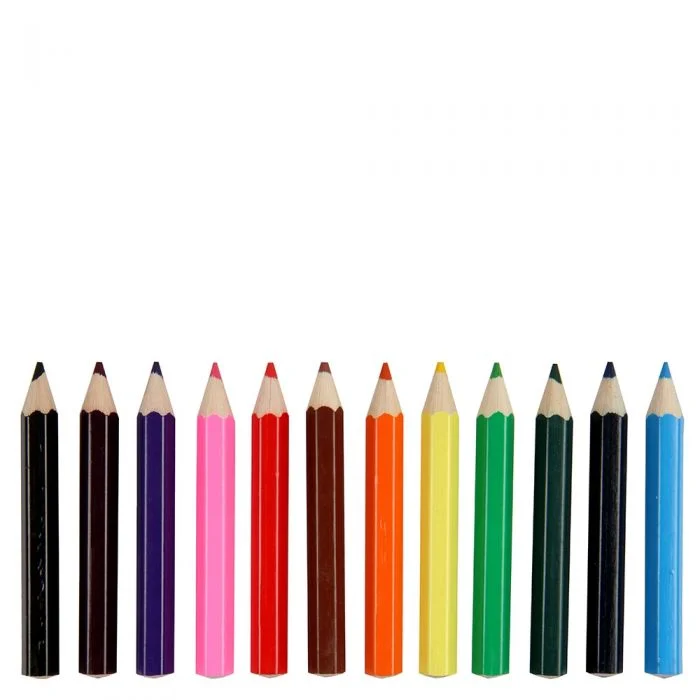 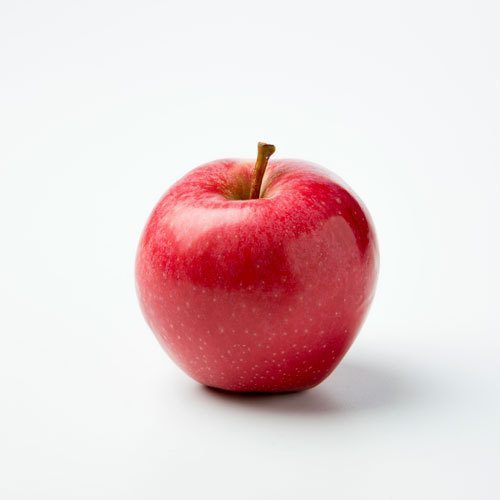 = £9
+
+
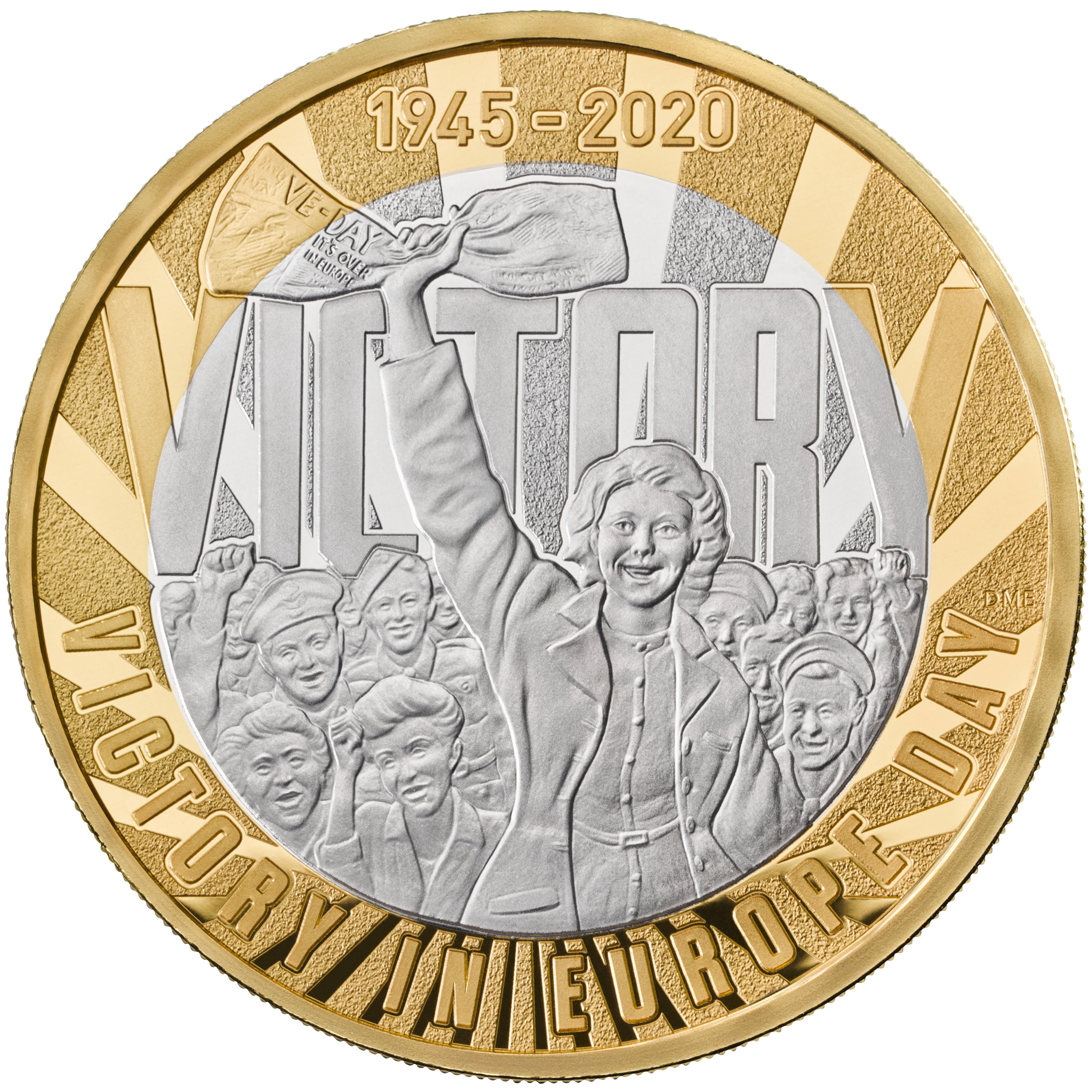 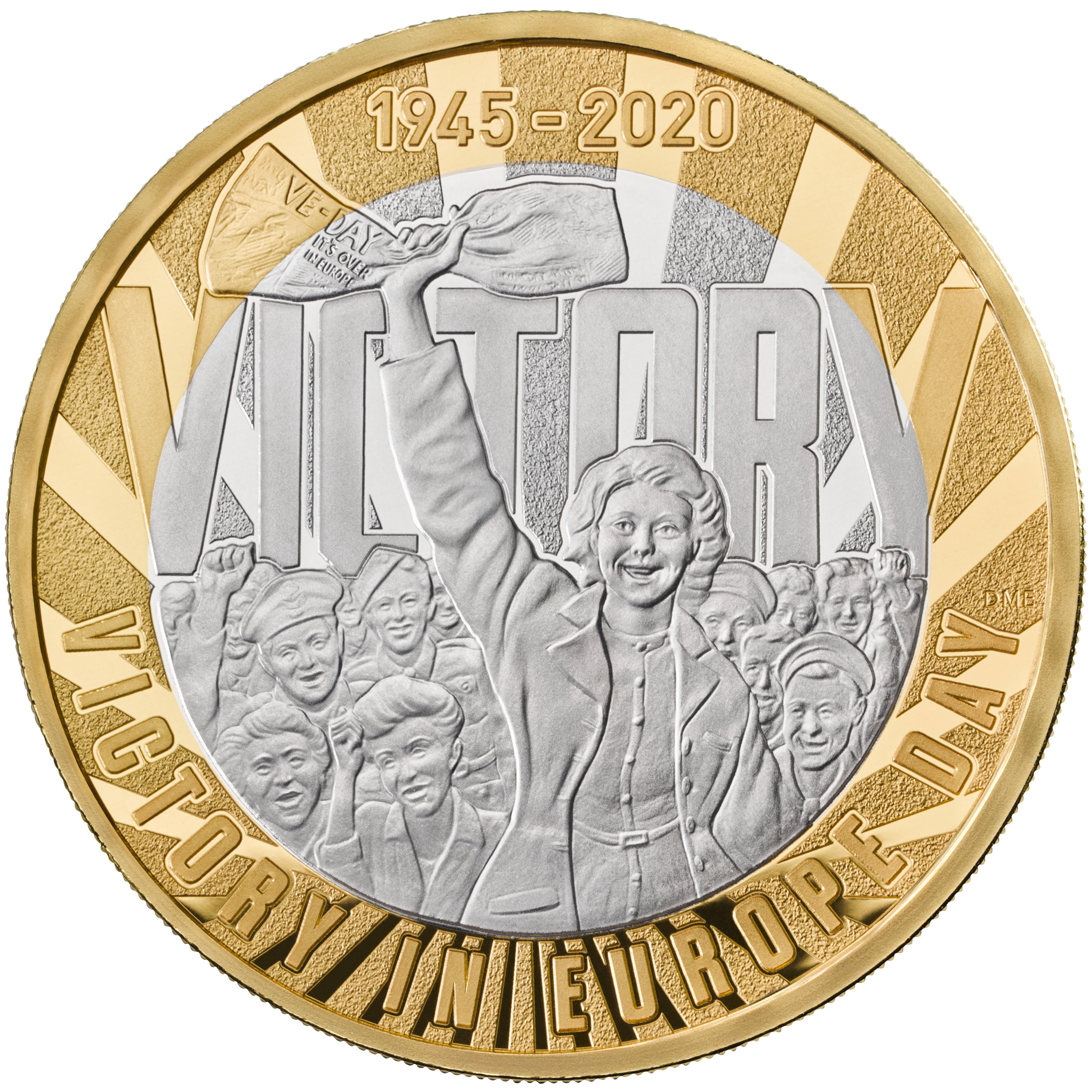 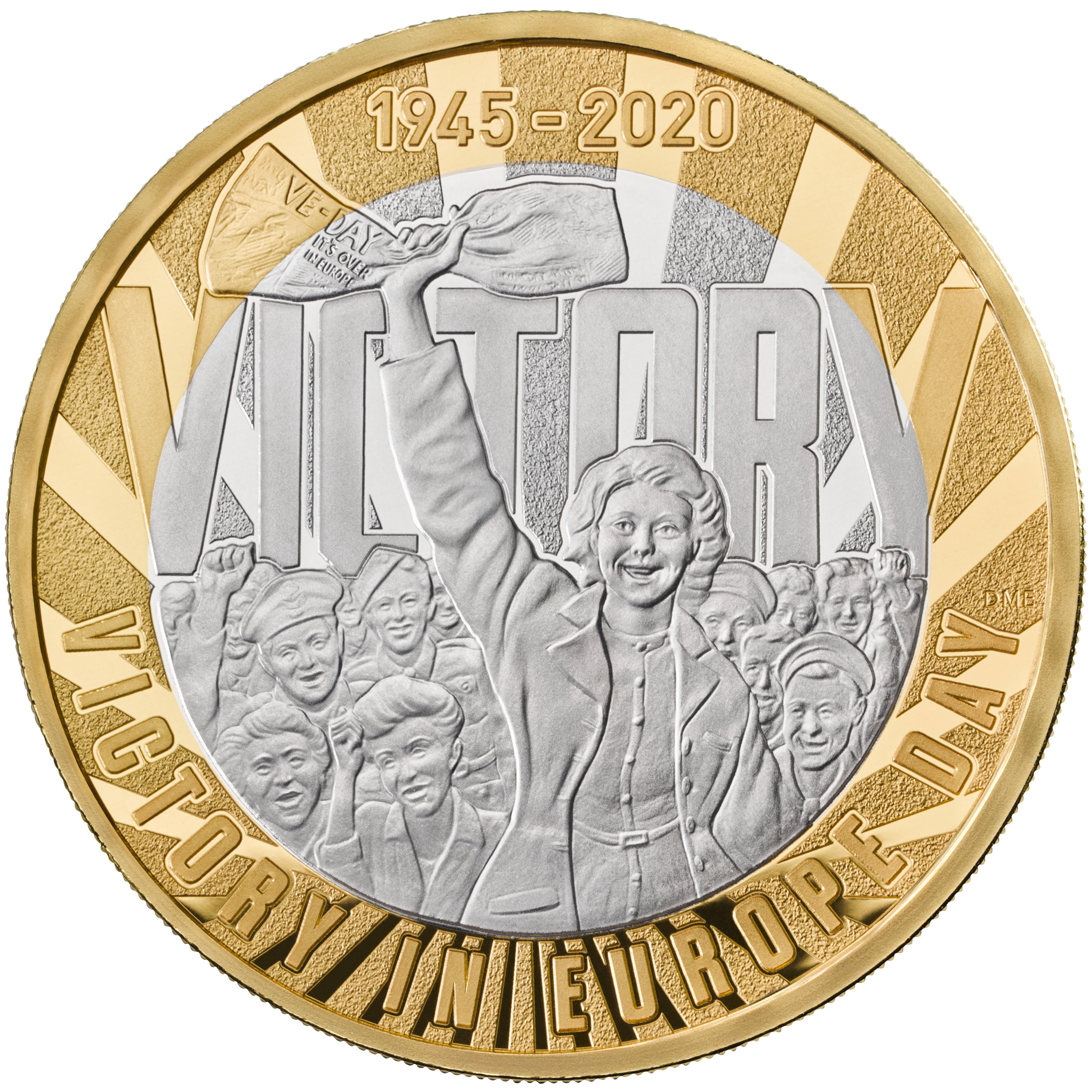 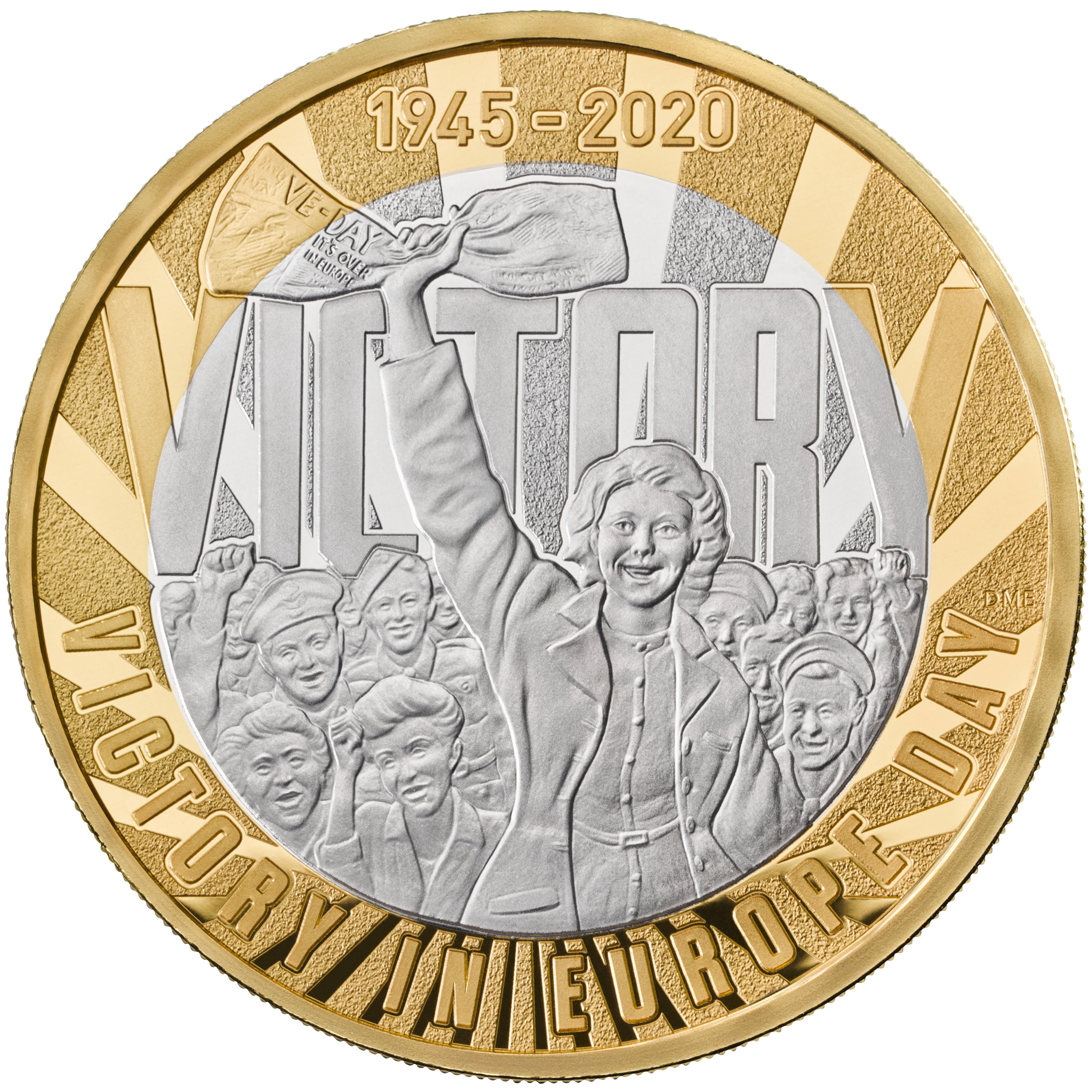 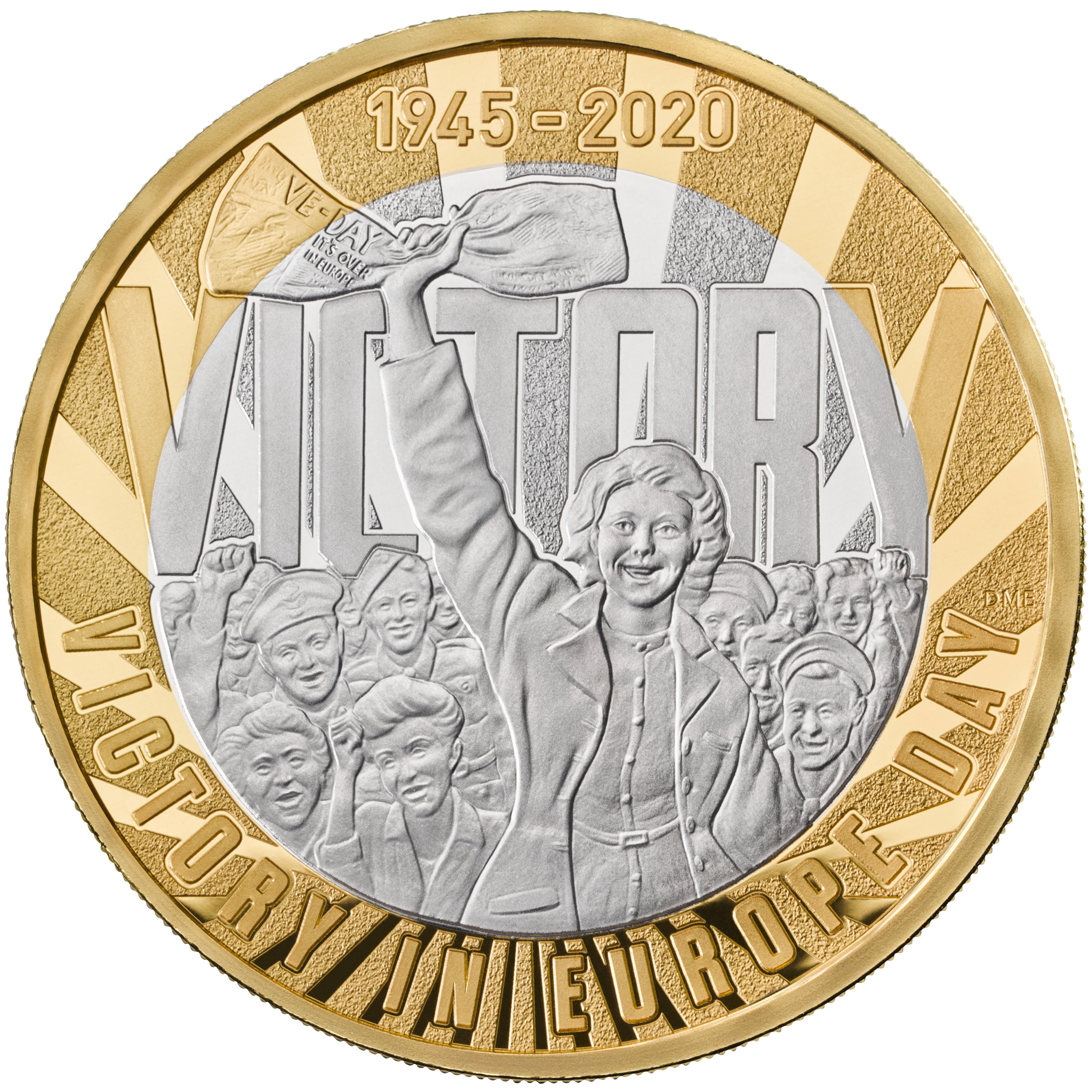 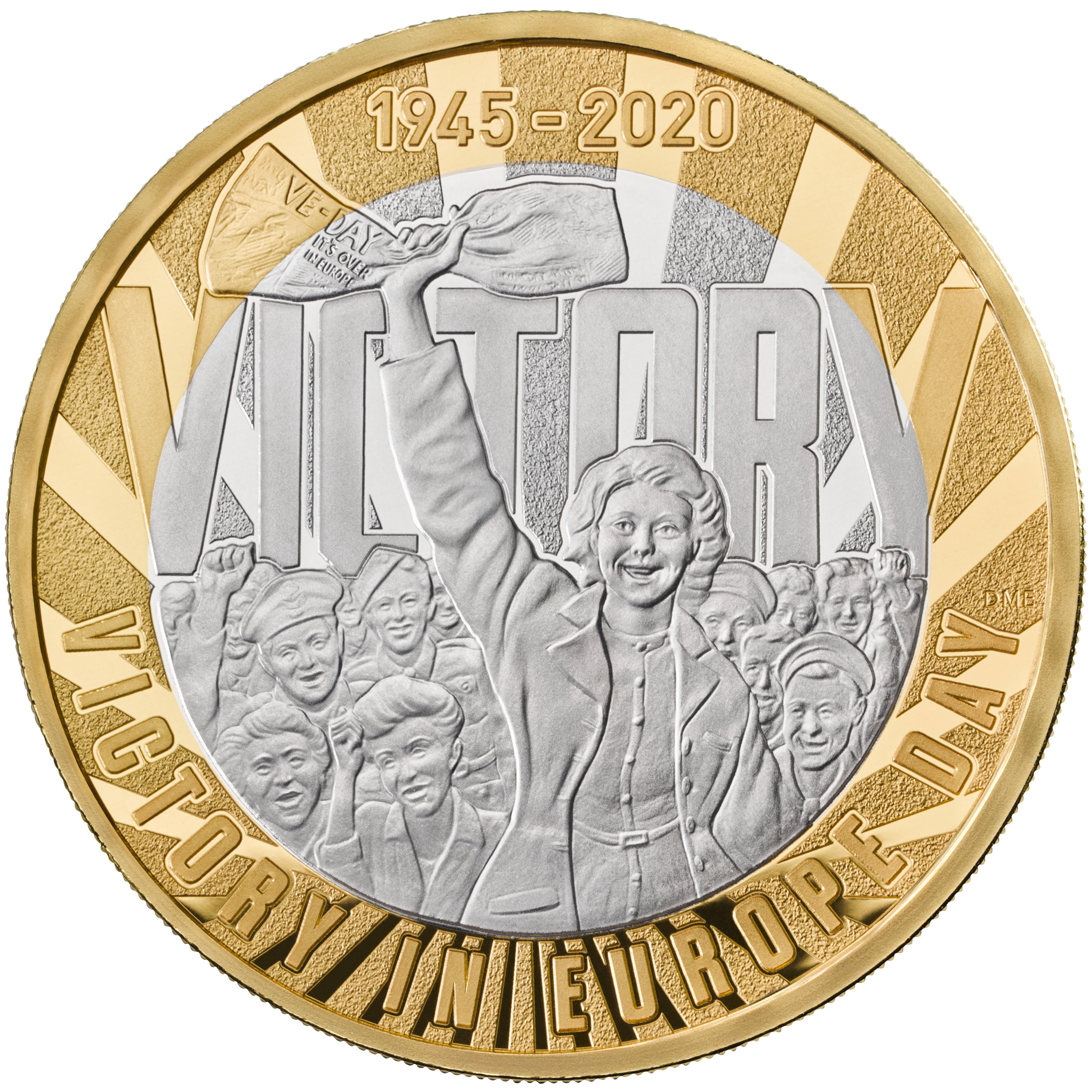 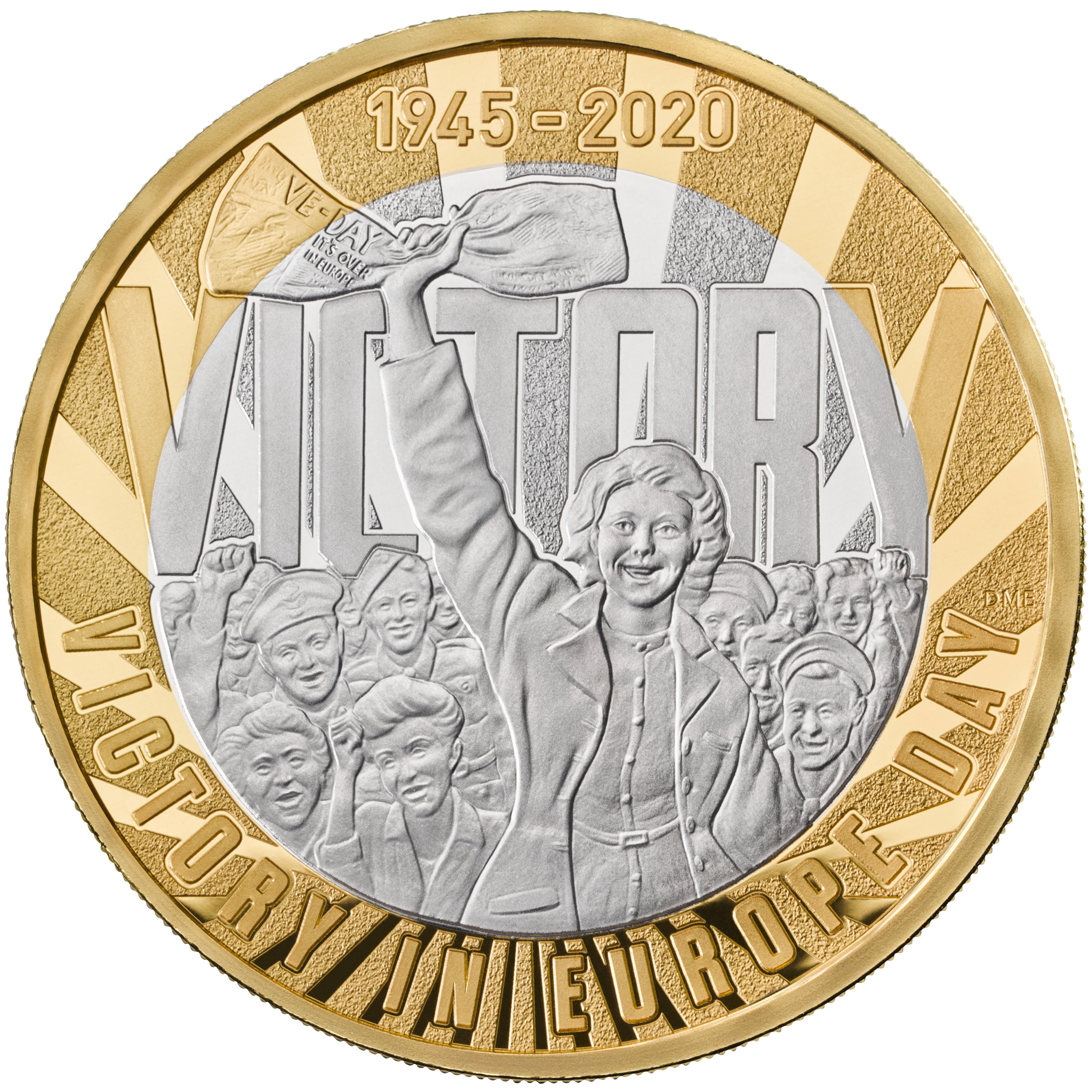 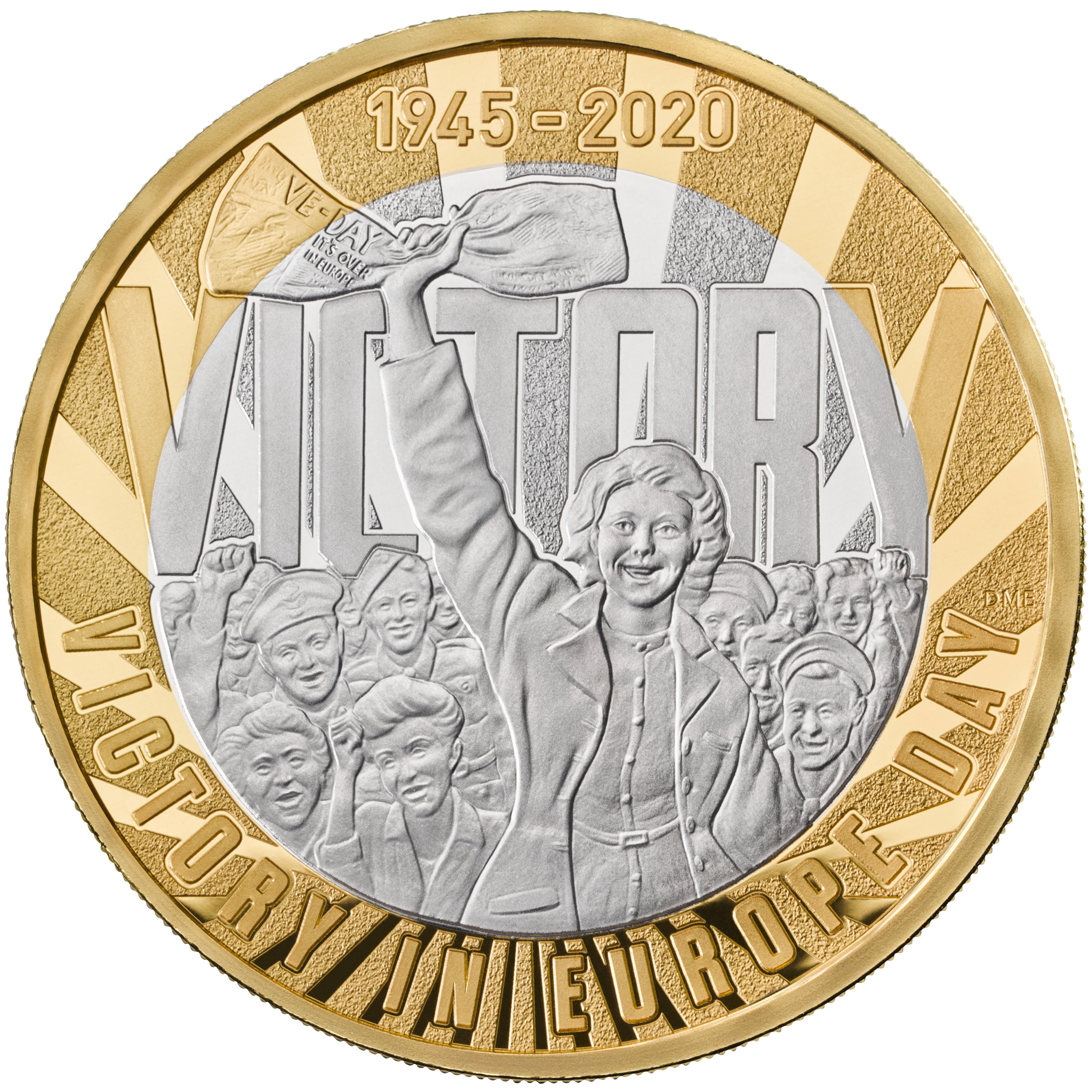 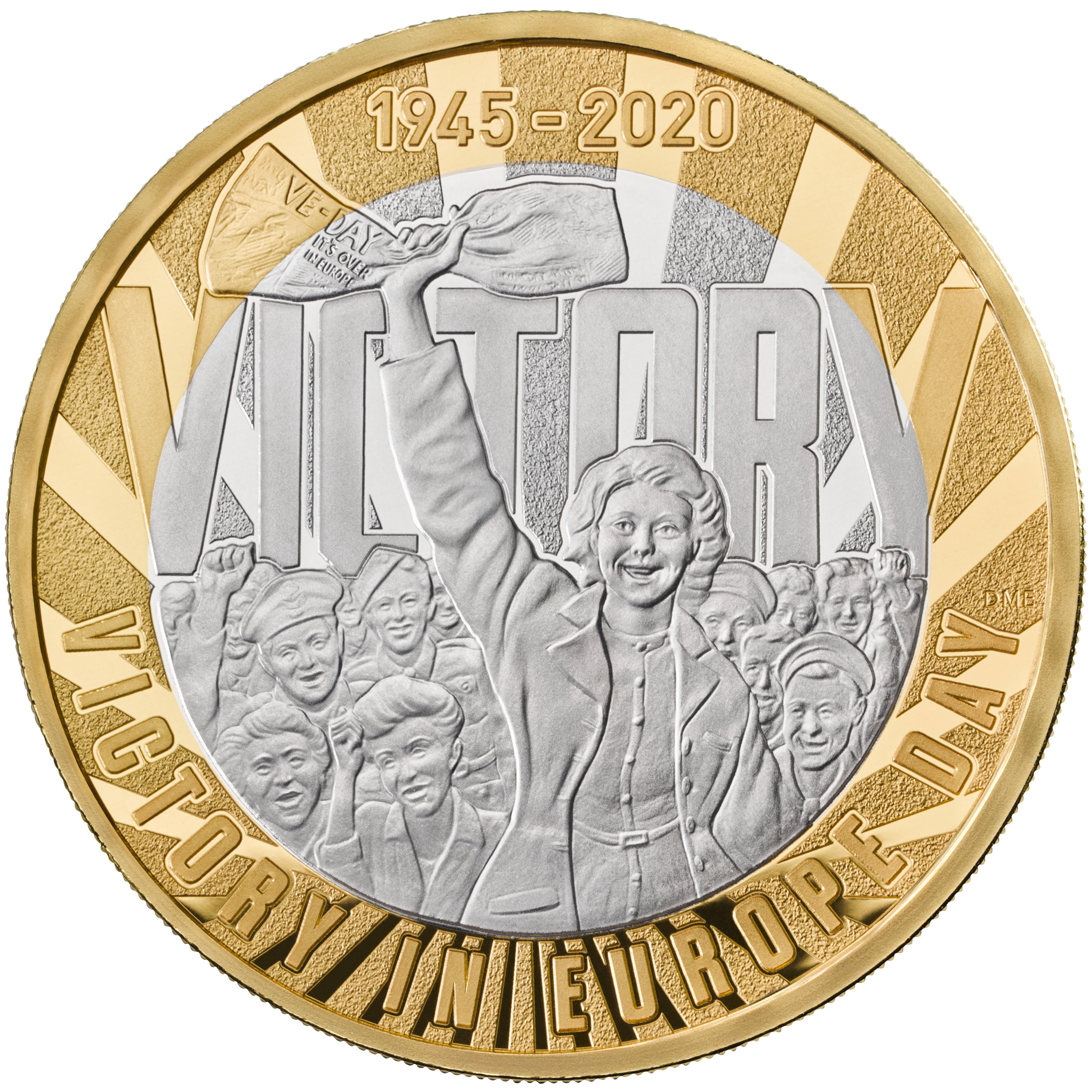 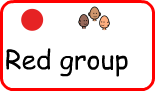 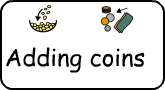 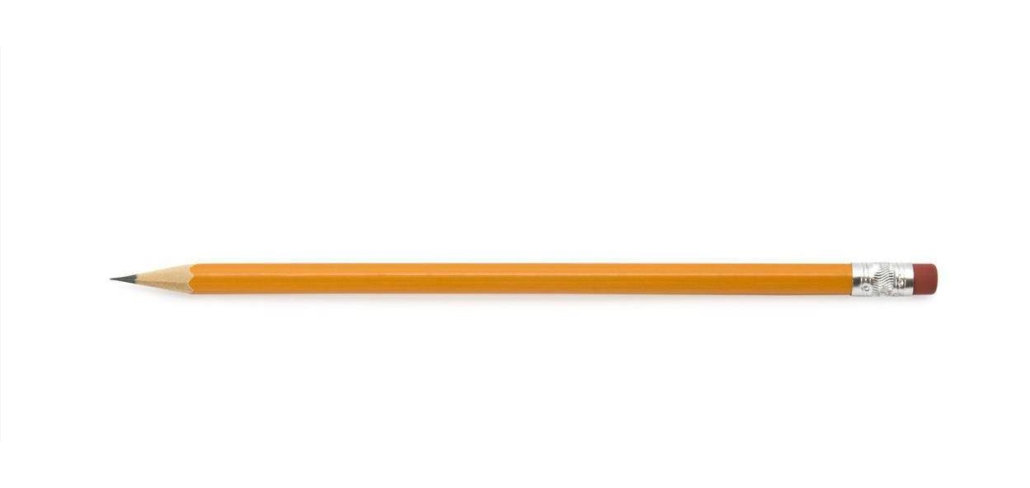 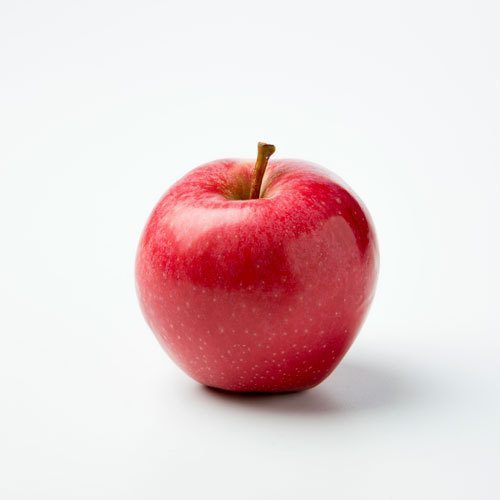 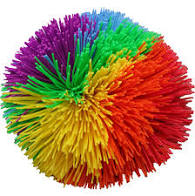 +
+
= £12
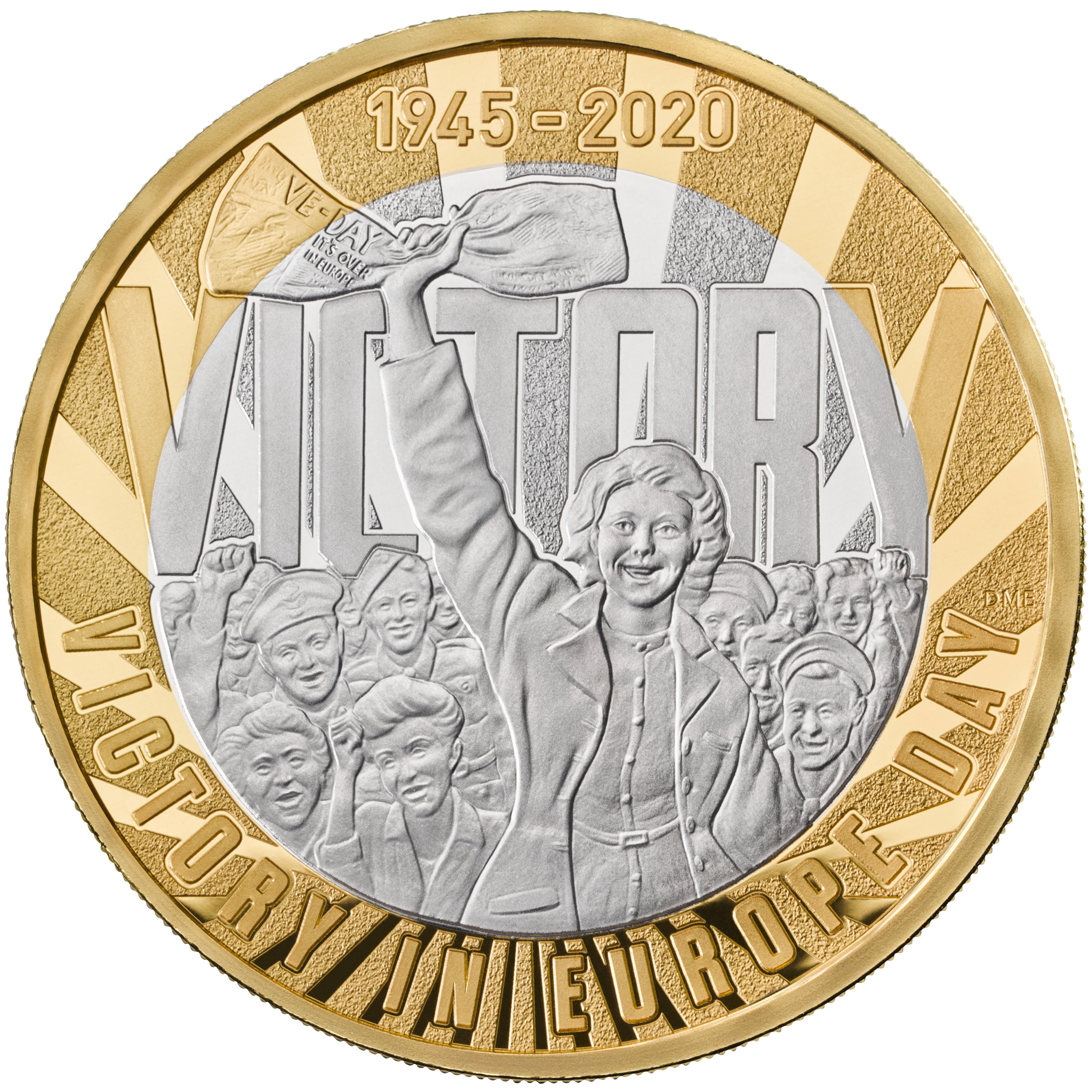 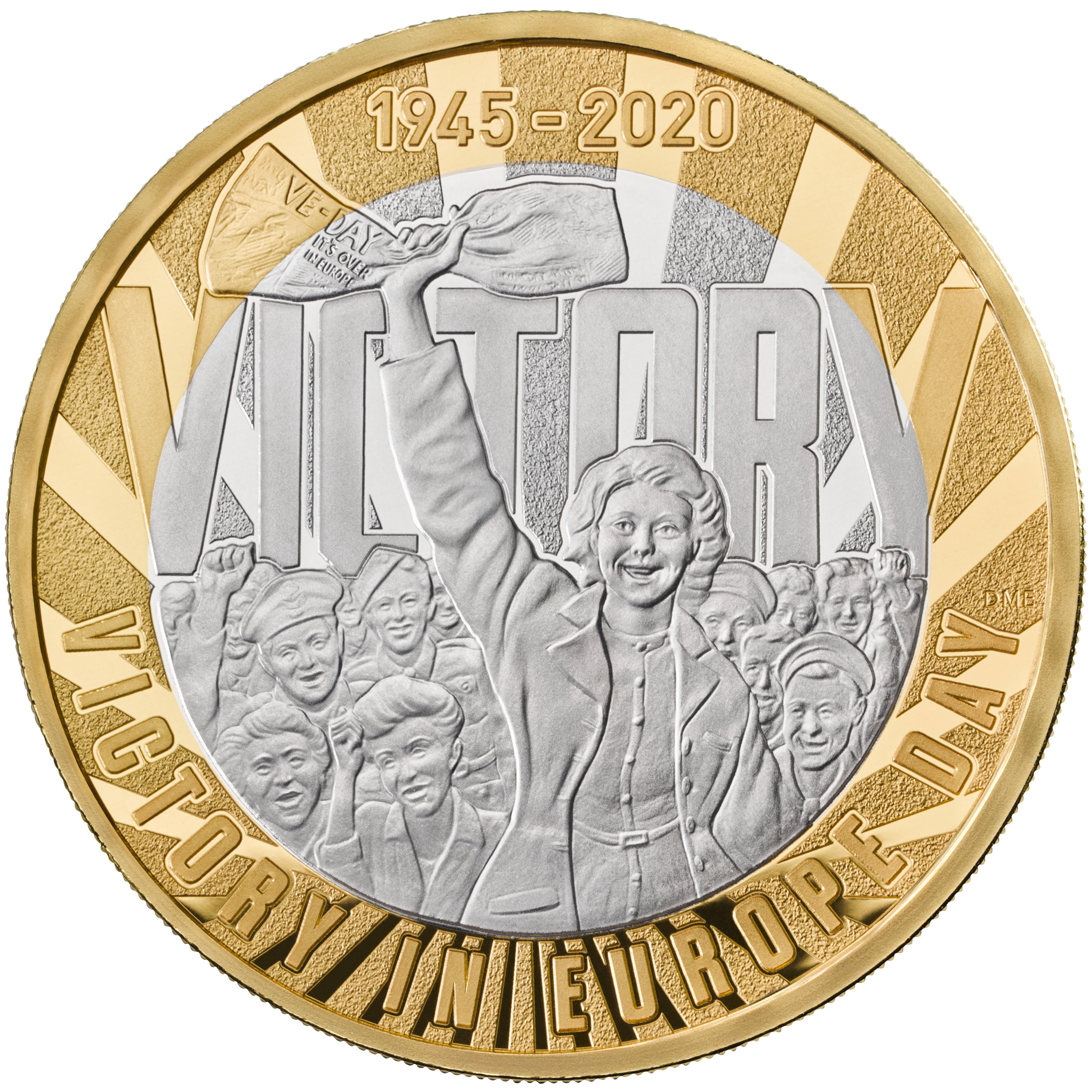 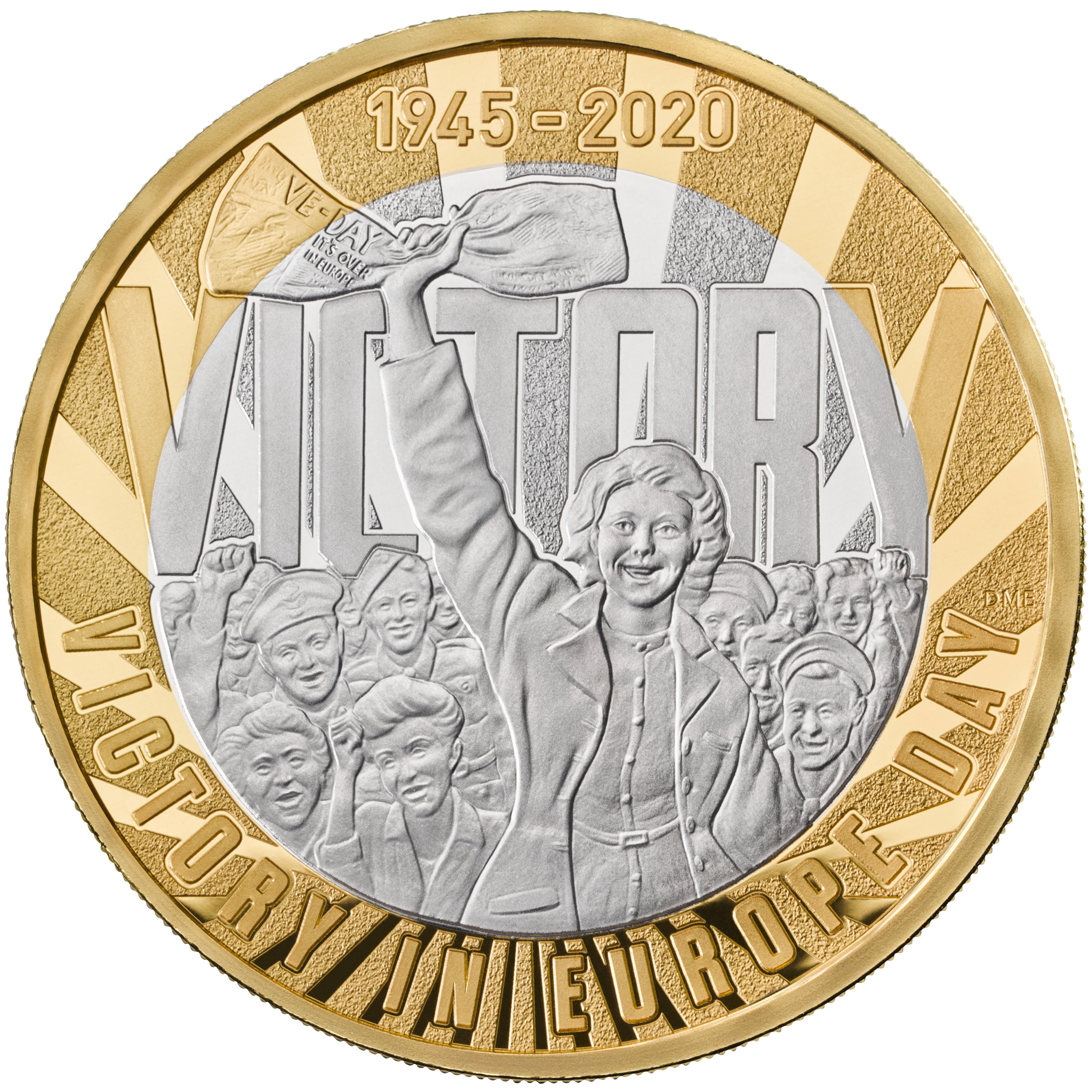 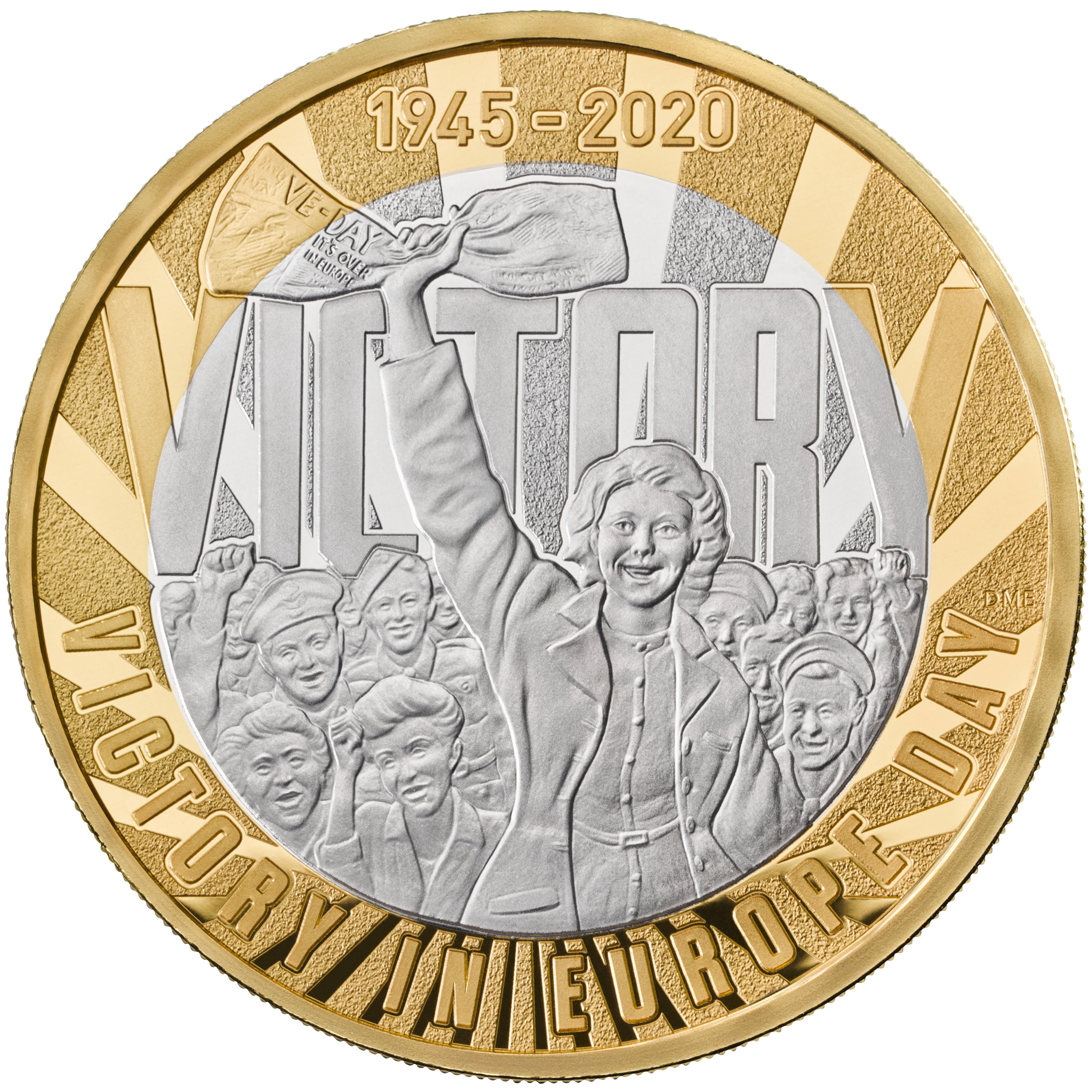 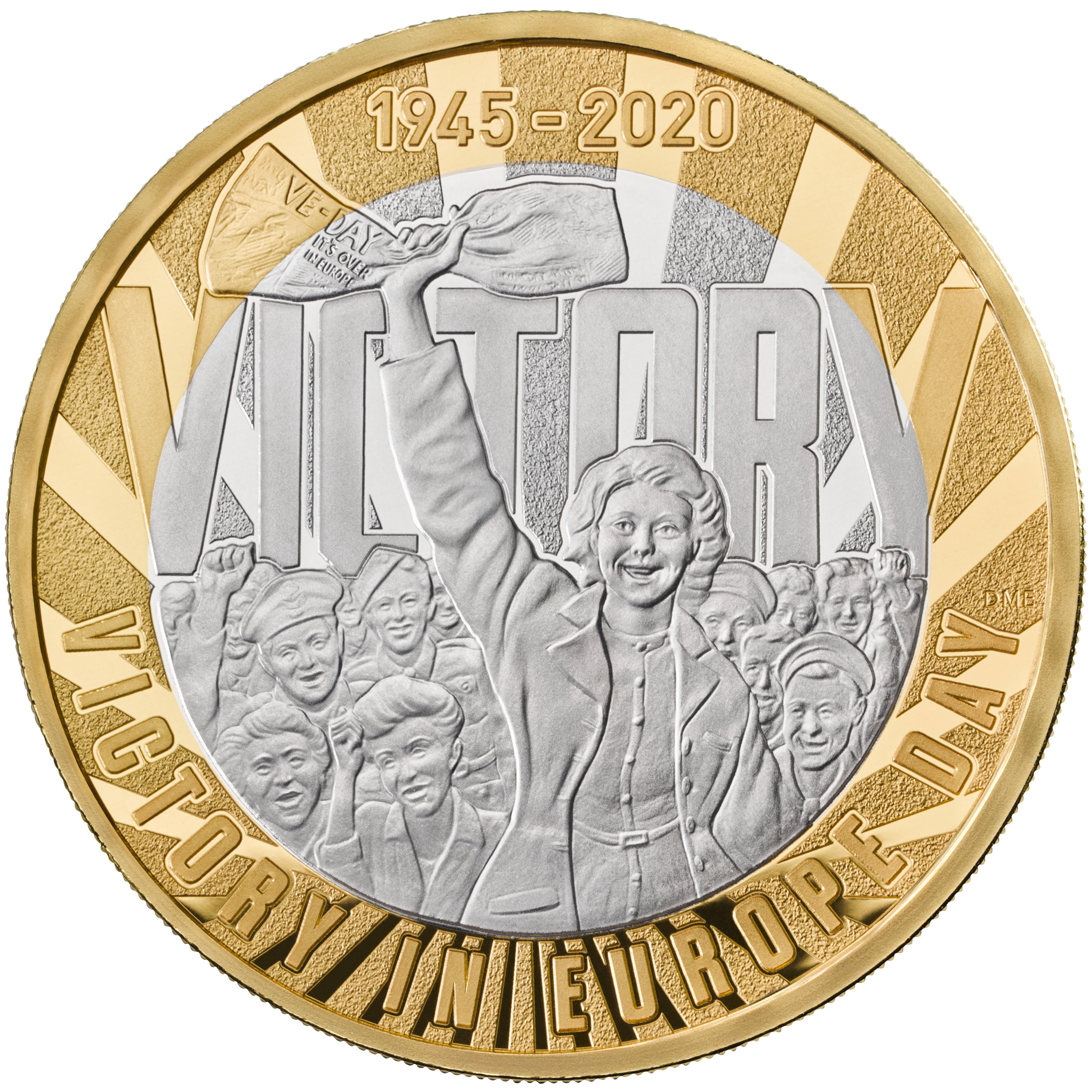 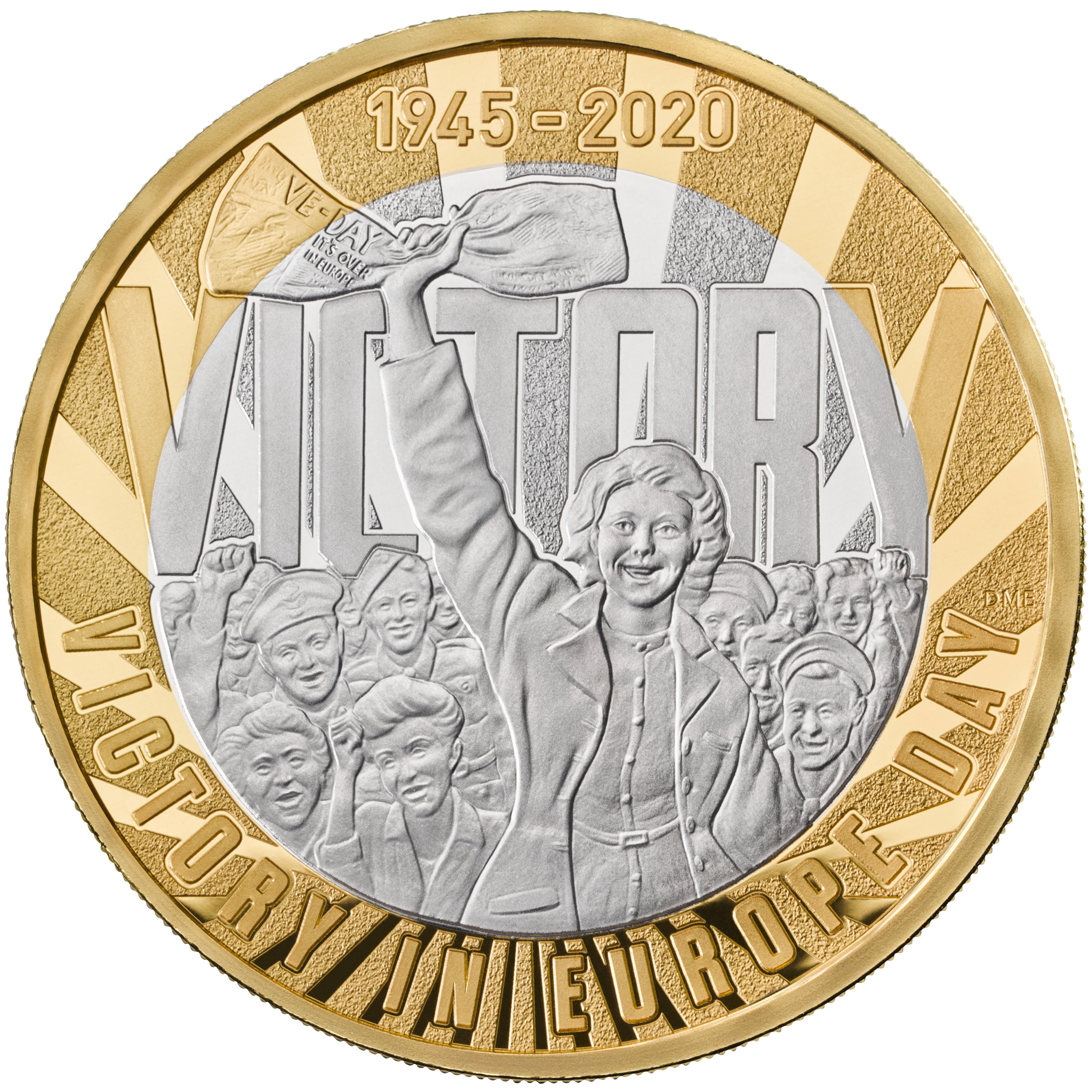 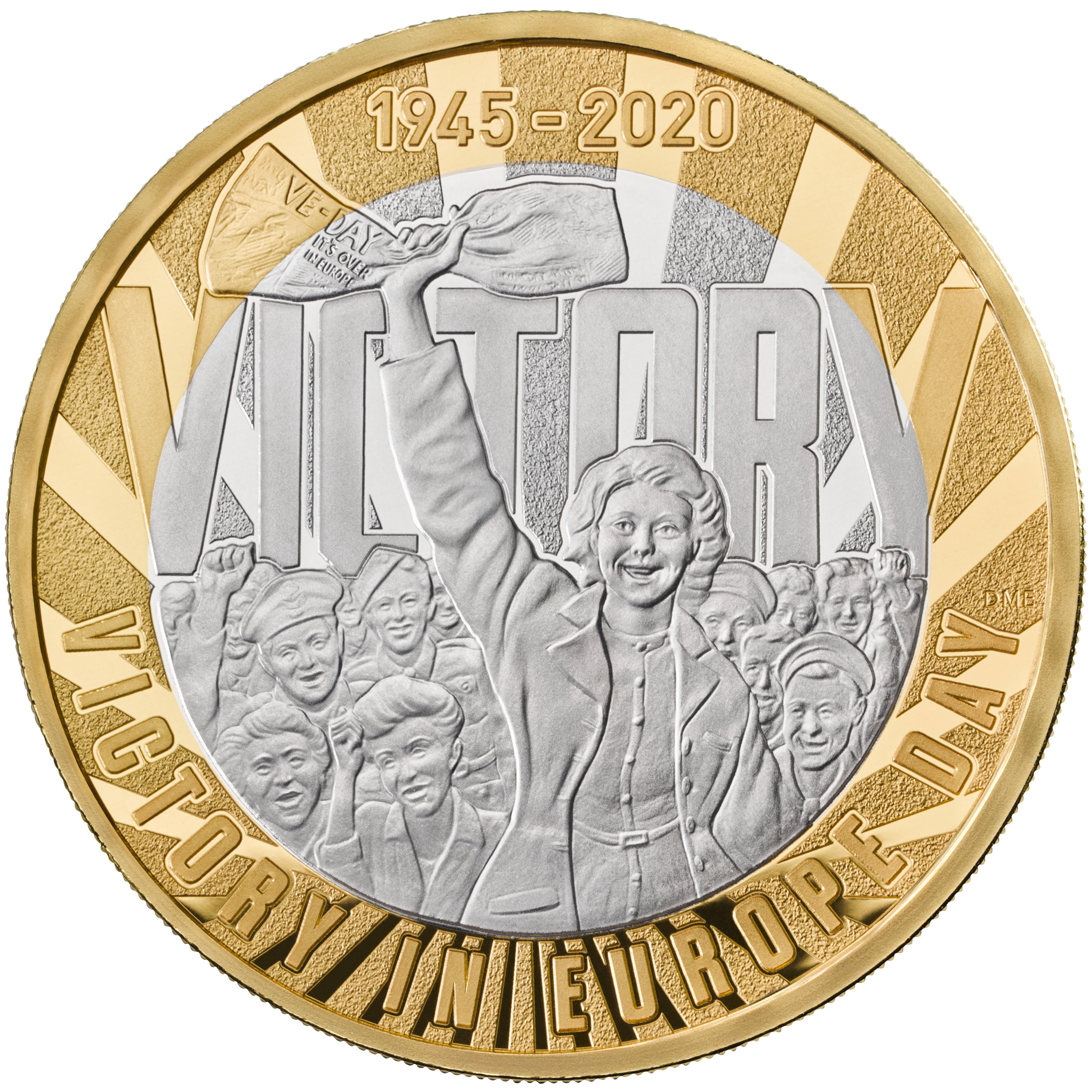 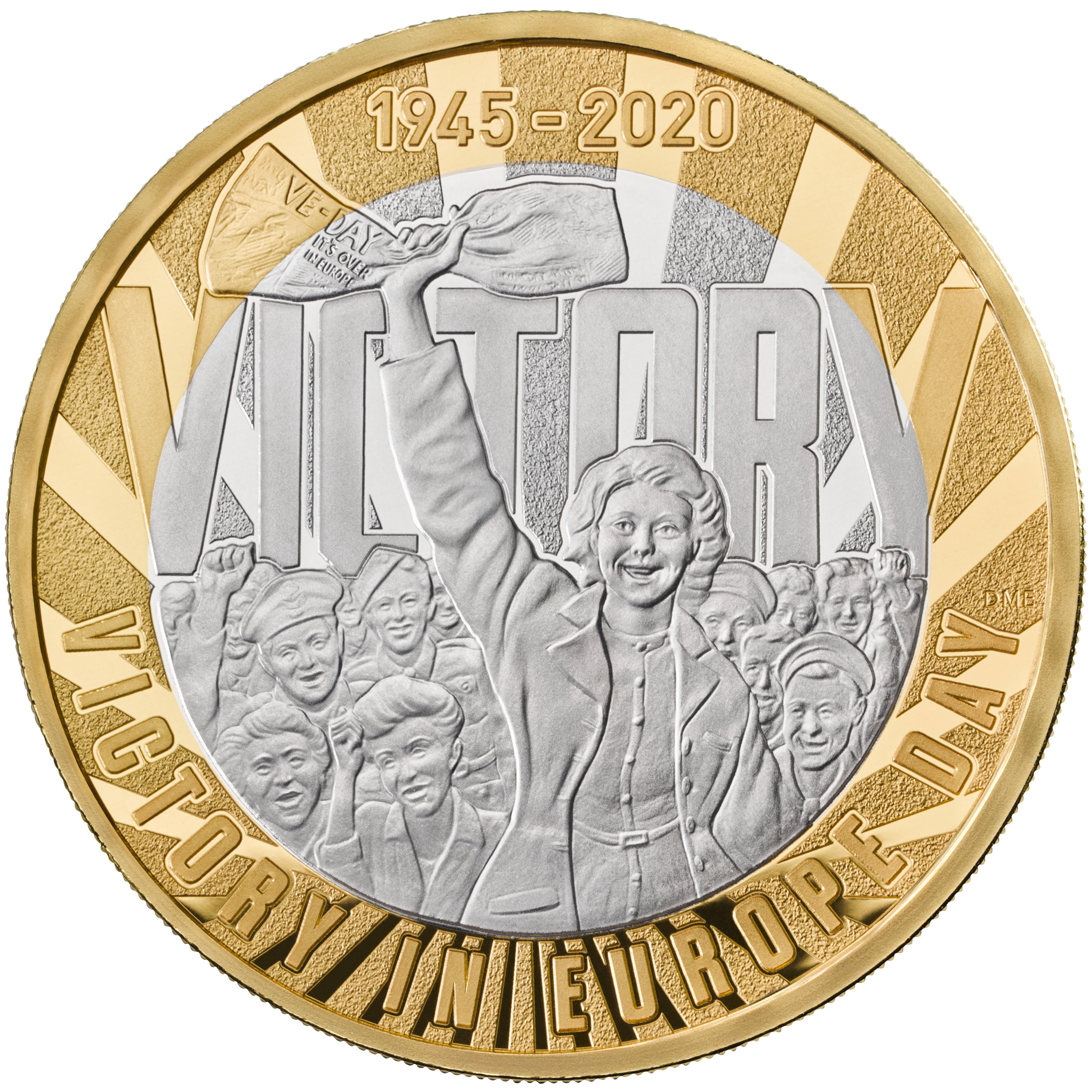 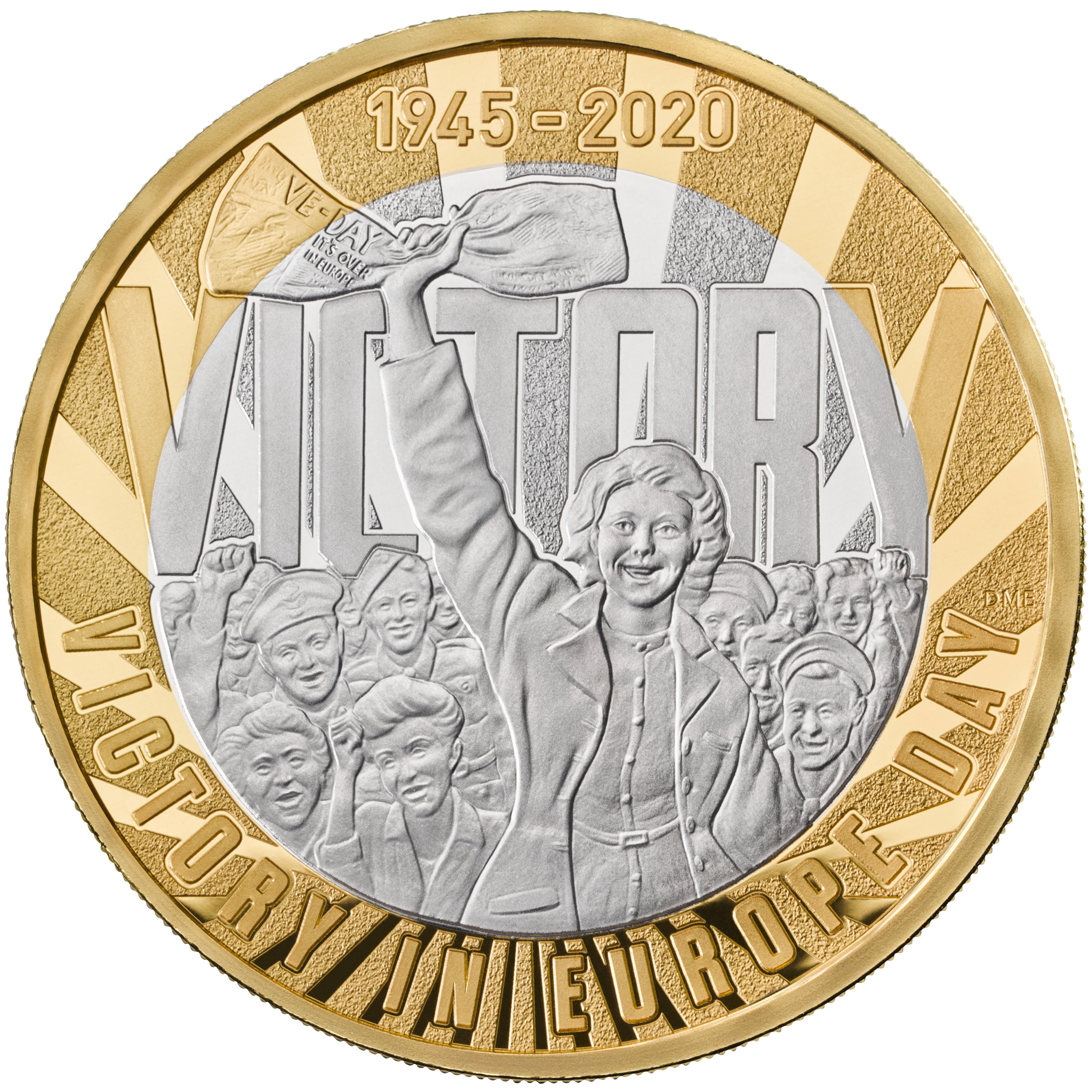 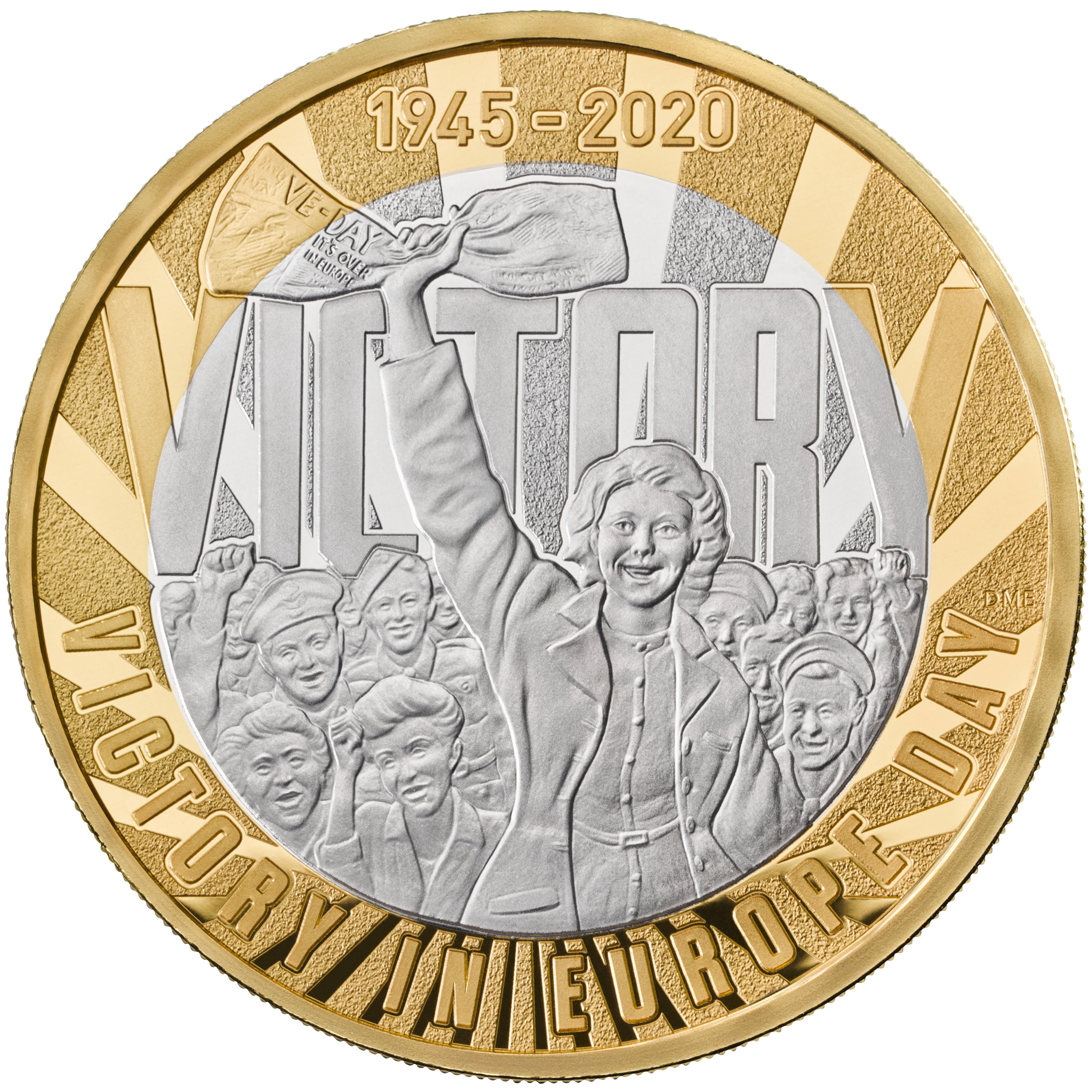 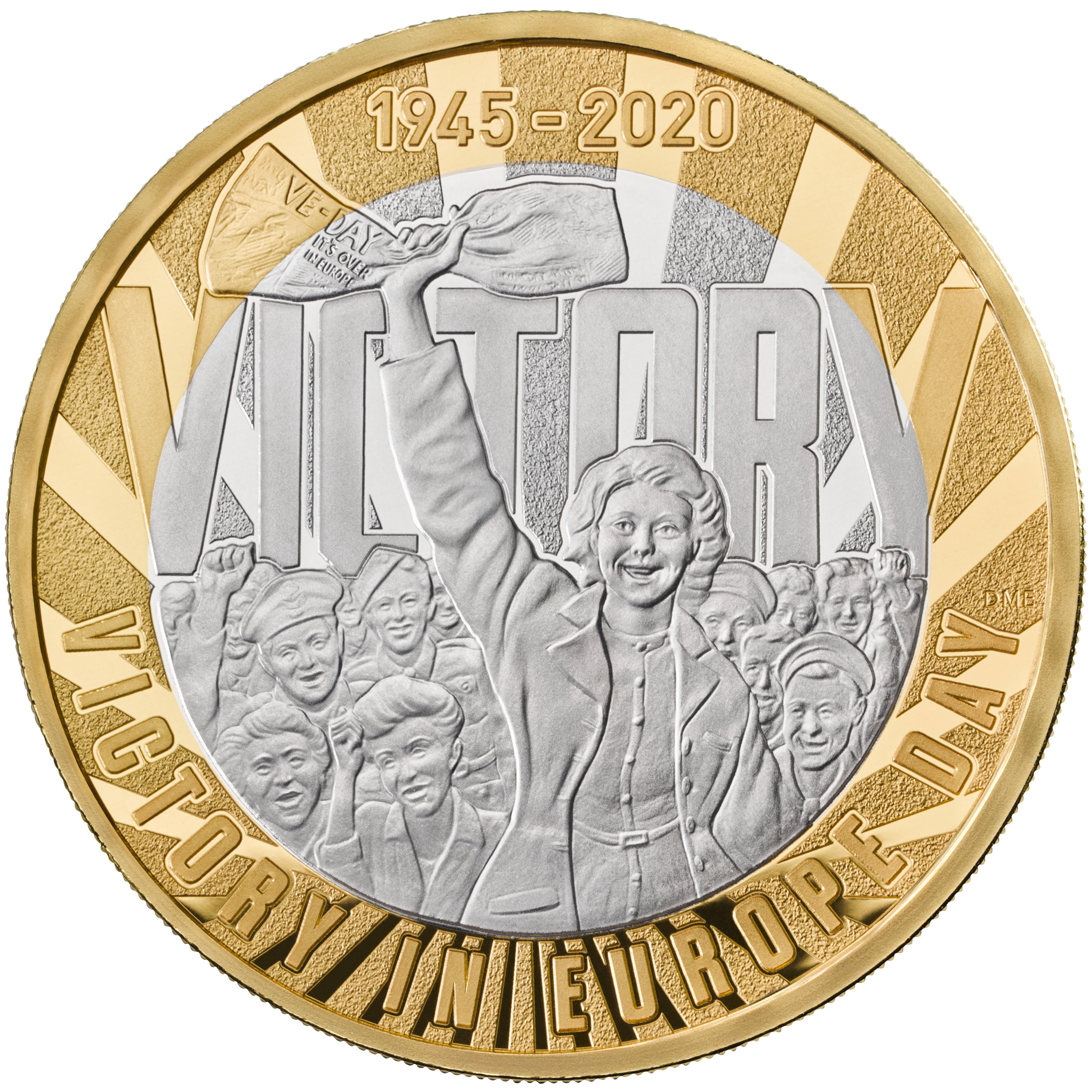 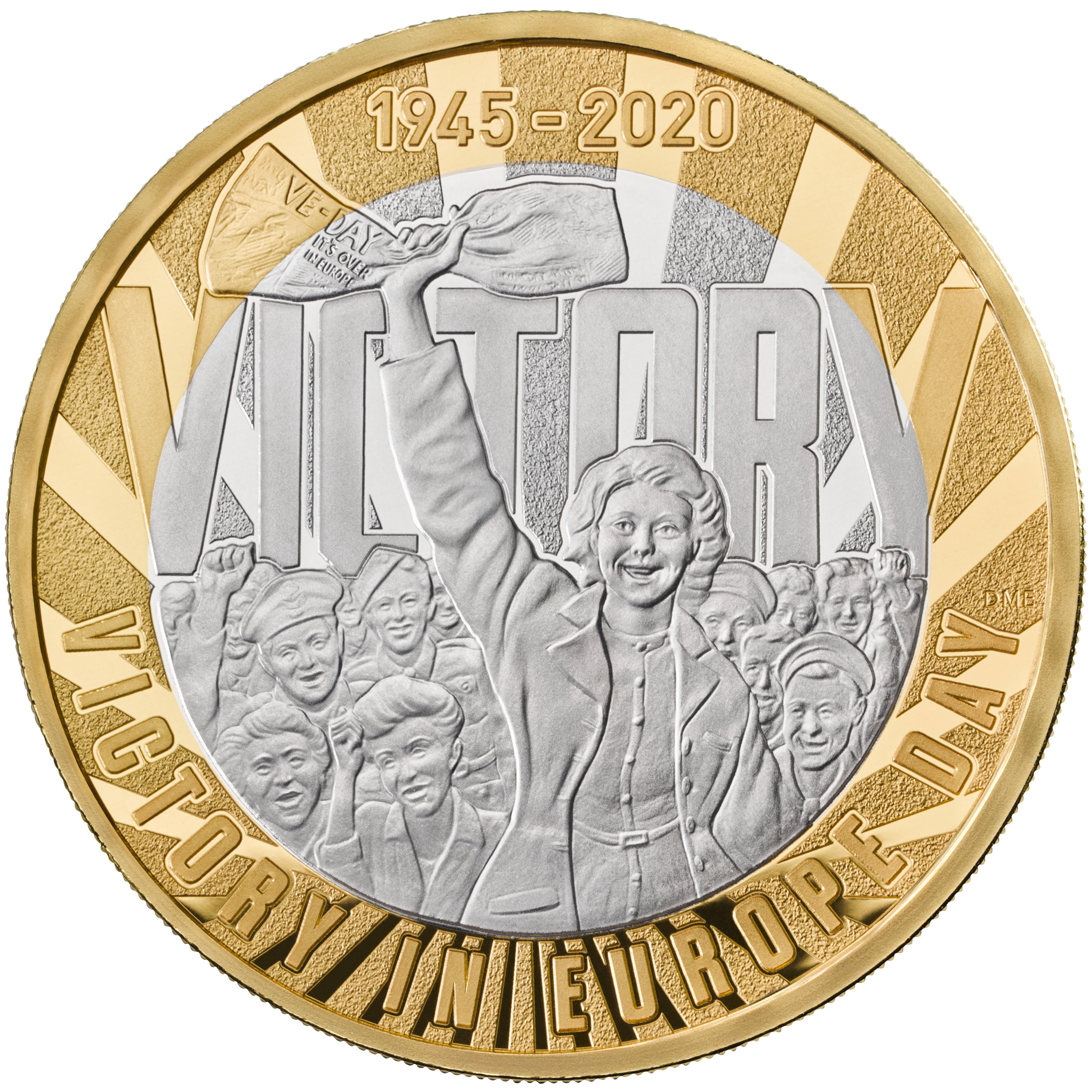 £5
£4
£3
Which note can you use to pay for the items?
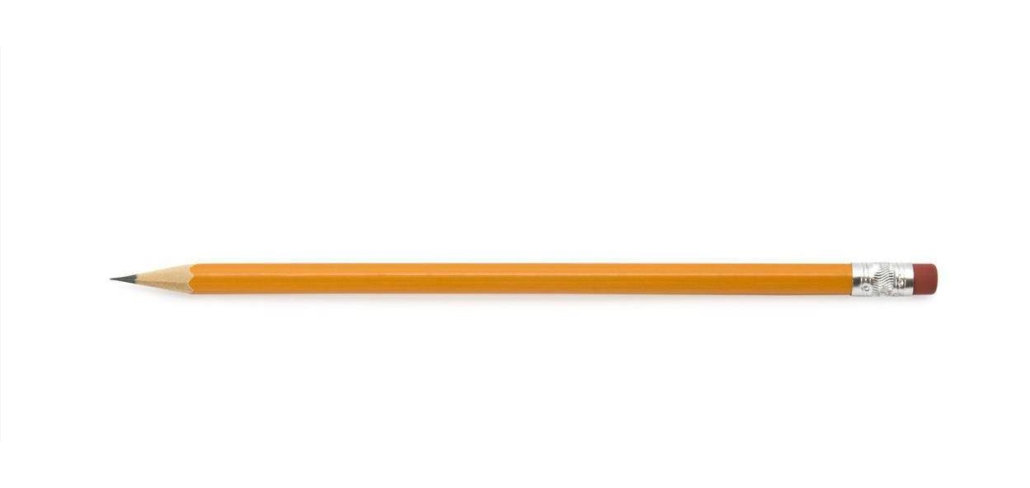 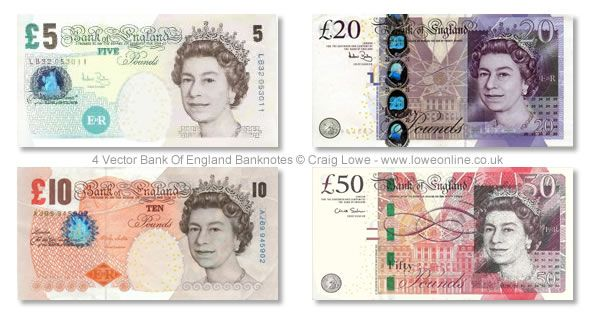 = £12
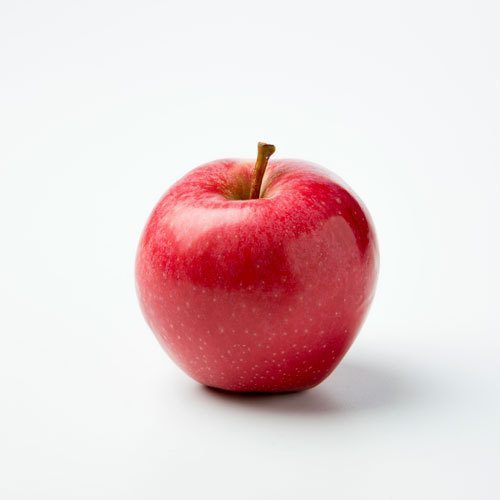 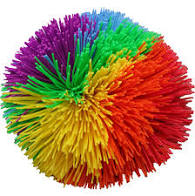 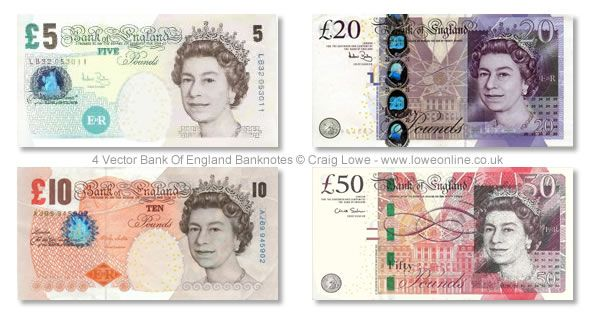 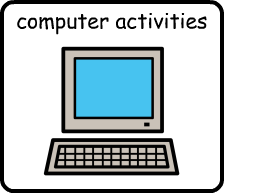 https://central.espresso.co.uk/espresso/primary_uk/subject/module/activity/item347213/grade1/module849256/index.html
https://central.espresso.co.uk/espresso/primary_uk/subject/module/activity/item258734/grade1/module849256/index.html
https://central.espresso.co.uk/espresso/primary_uk/subject/module/activity/item258737/grade1/module849256/index.html
https://central.espresso.co.uk/espresso/primary_uk/subject/module/activity/item854393/grade1/module849256/index.html
This PowerPoint is to help you with your maths worksheets in your work pack.Use the number lines and numicon to help you.Enjoy and stay safe!